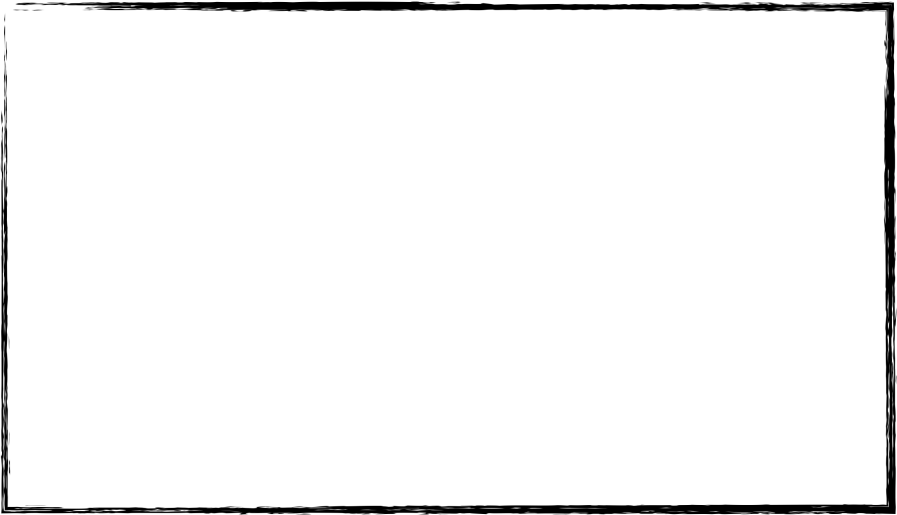 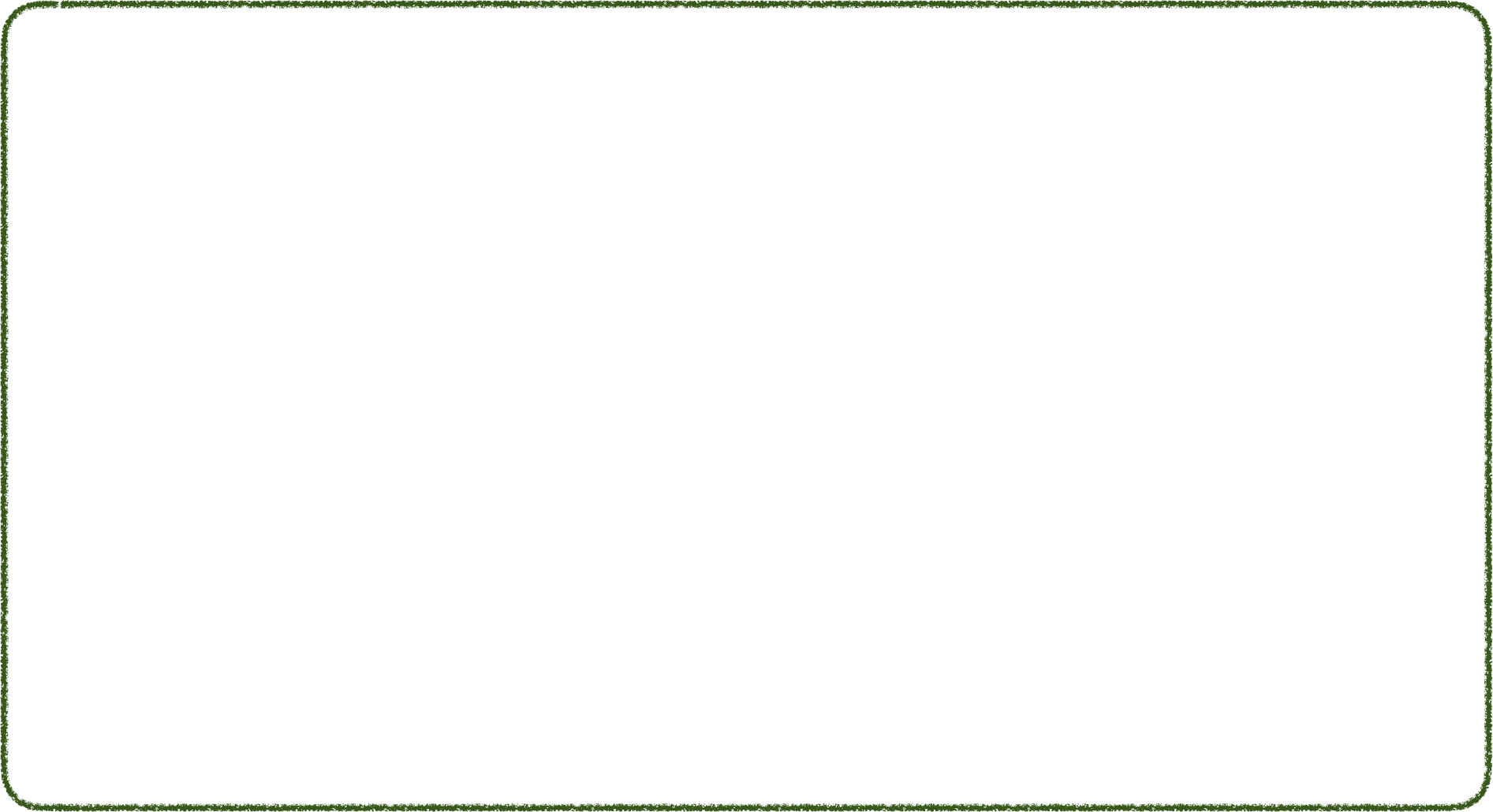 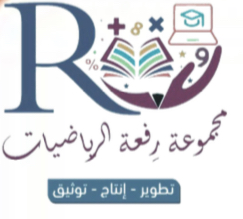 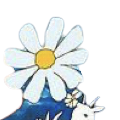 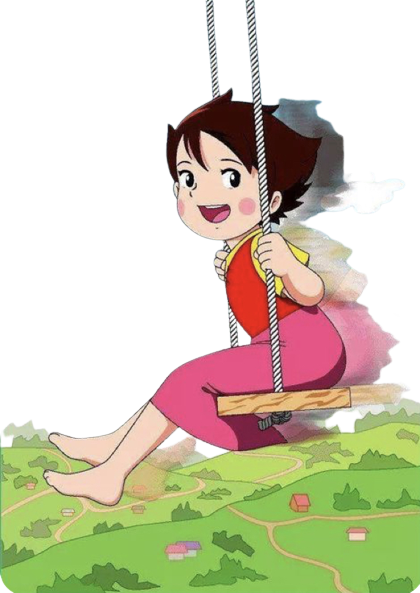 الكسور الاعتيادية
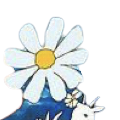 أ/ فاطمة جبران
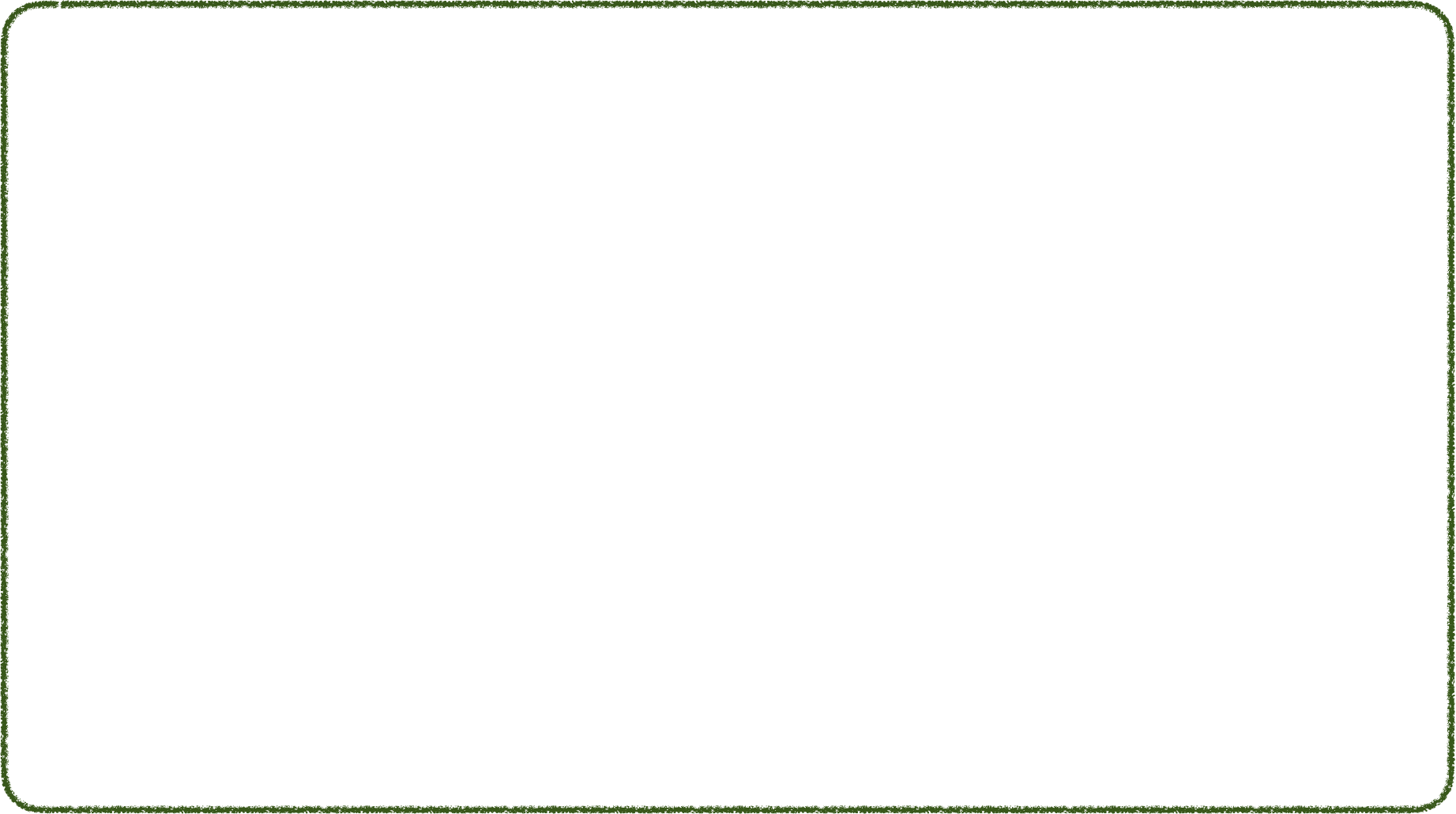 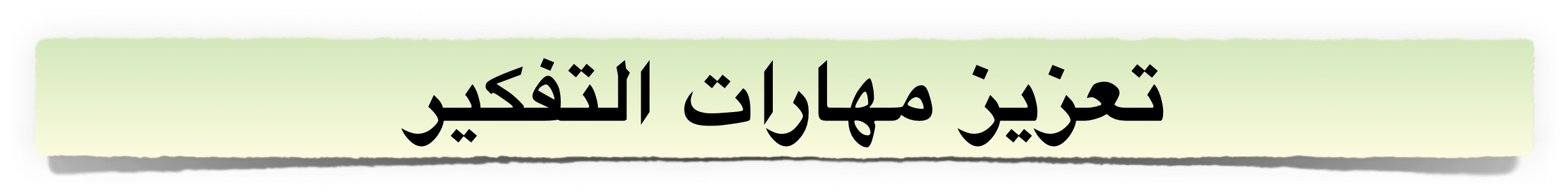 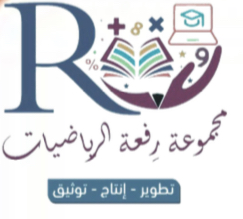 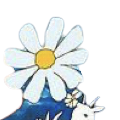 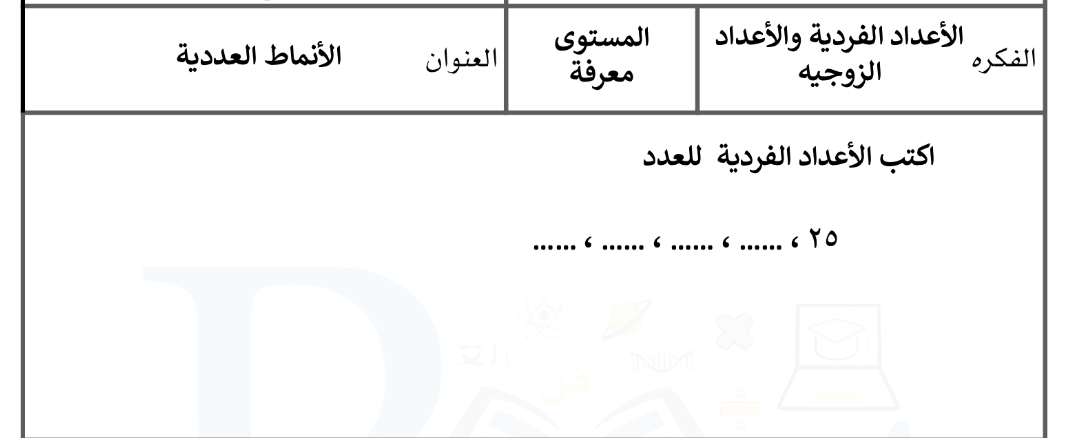 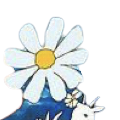 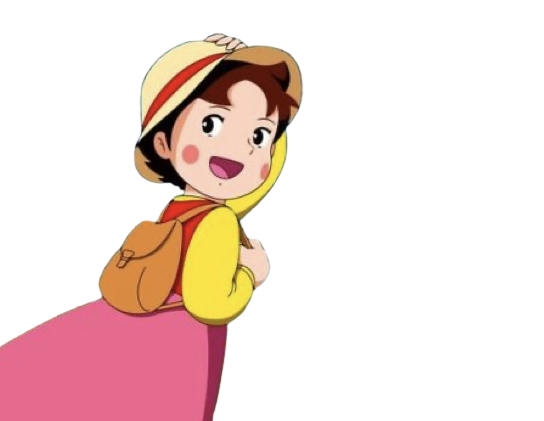 أ/ فاطمة جبران
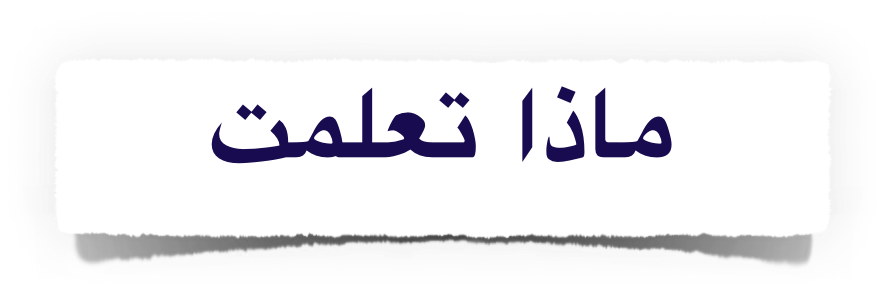 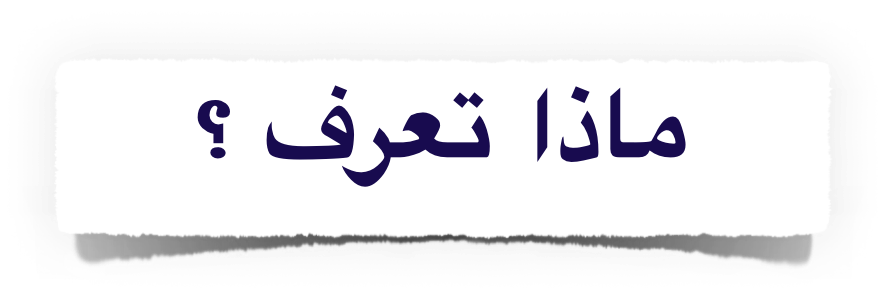 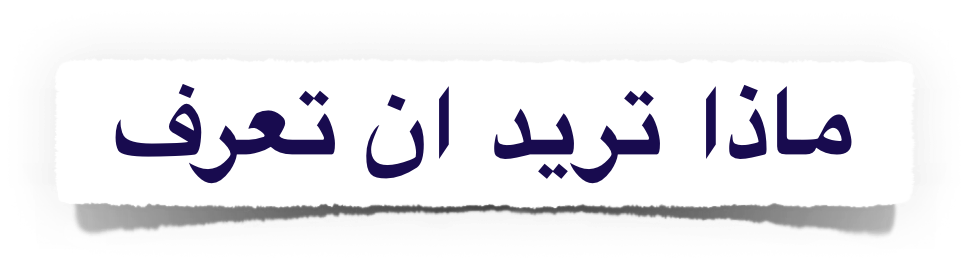 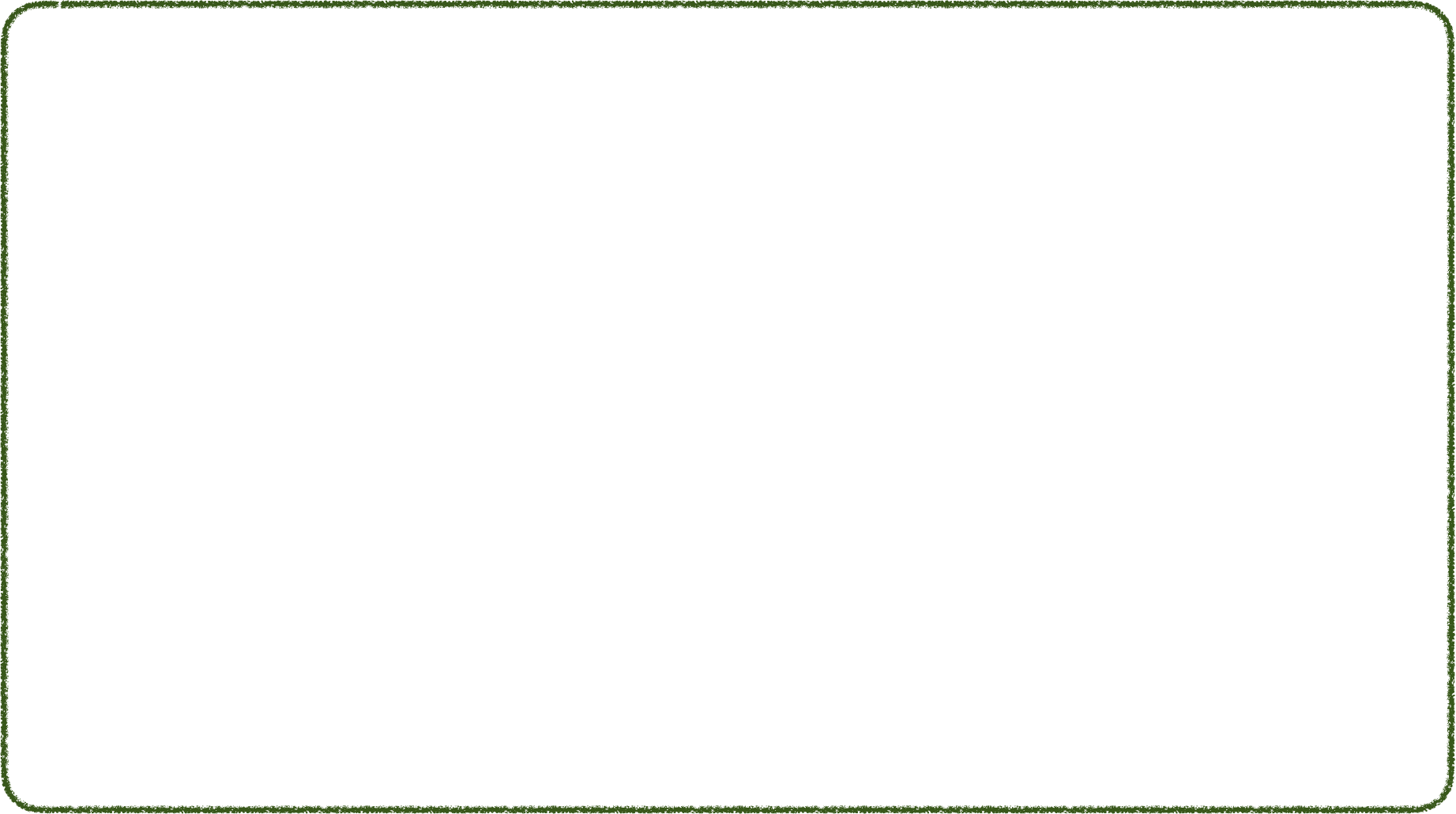 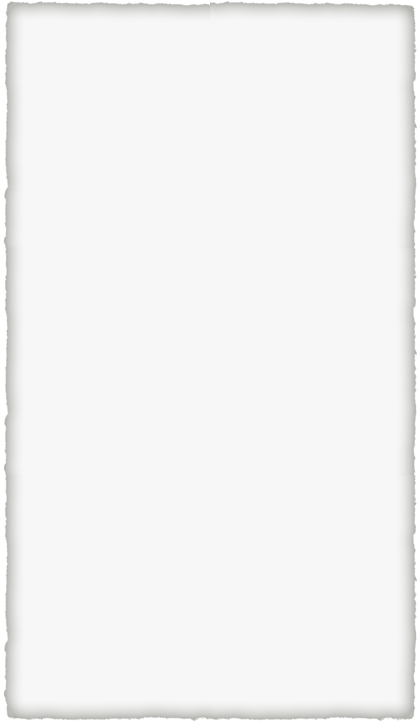 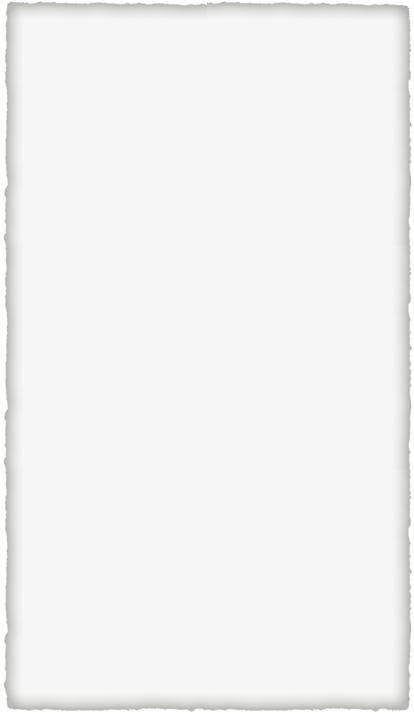 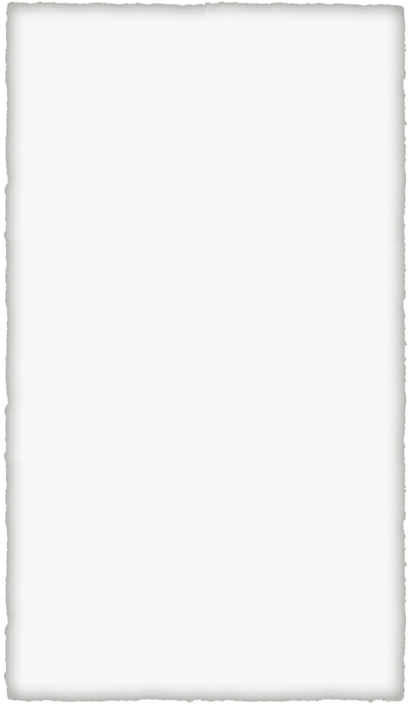 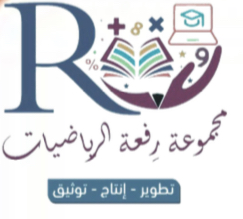 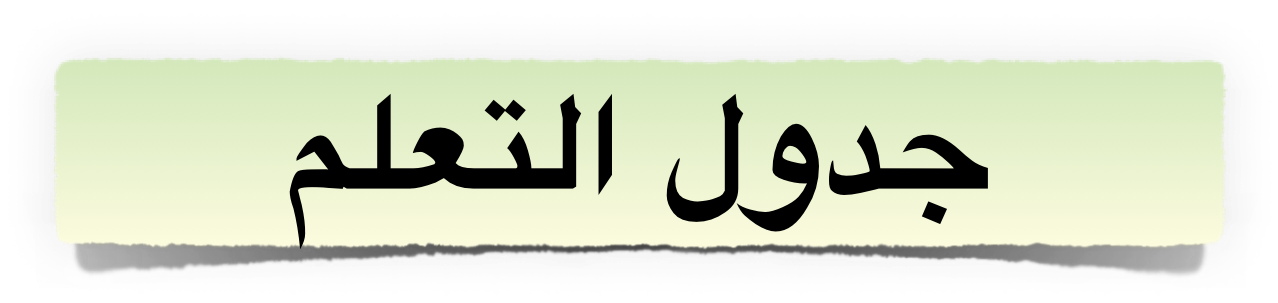 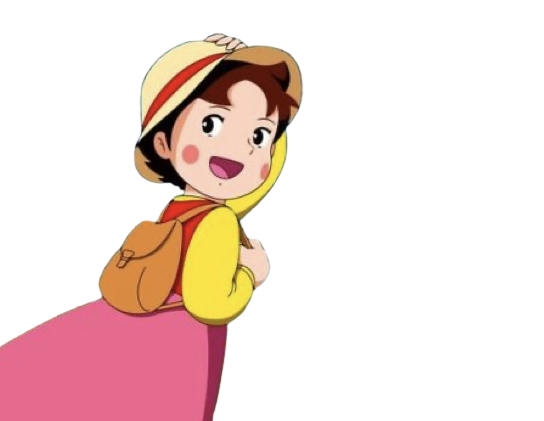 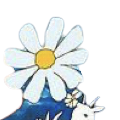 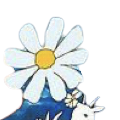 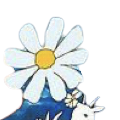 أ/ فاطمة جبران
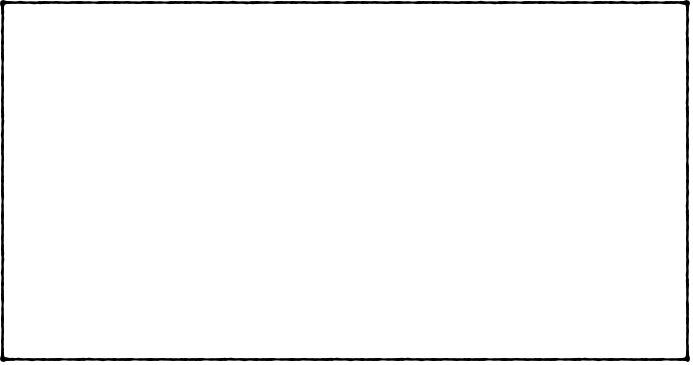 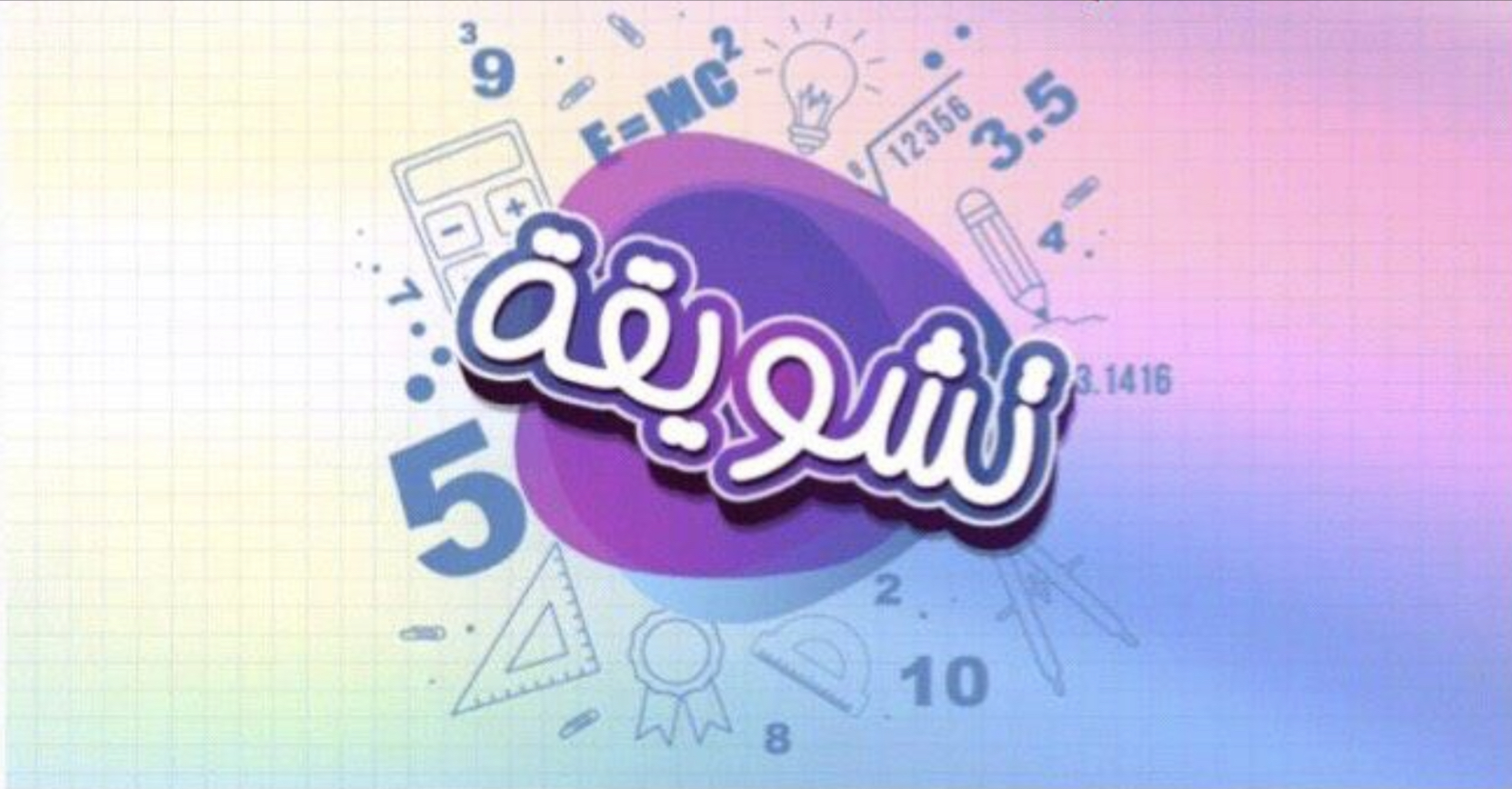 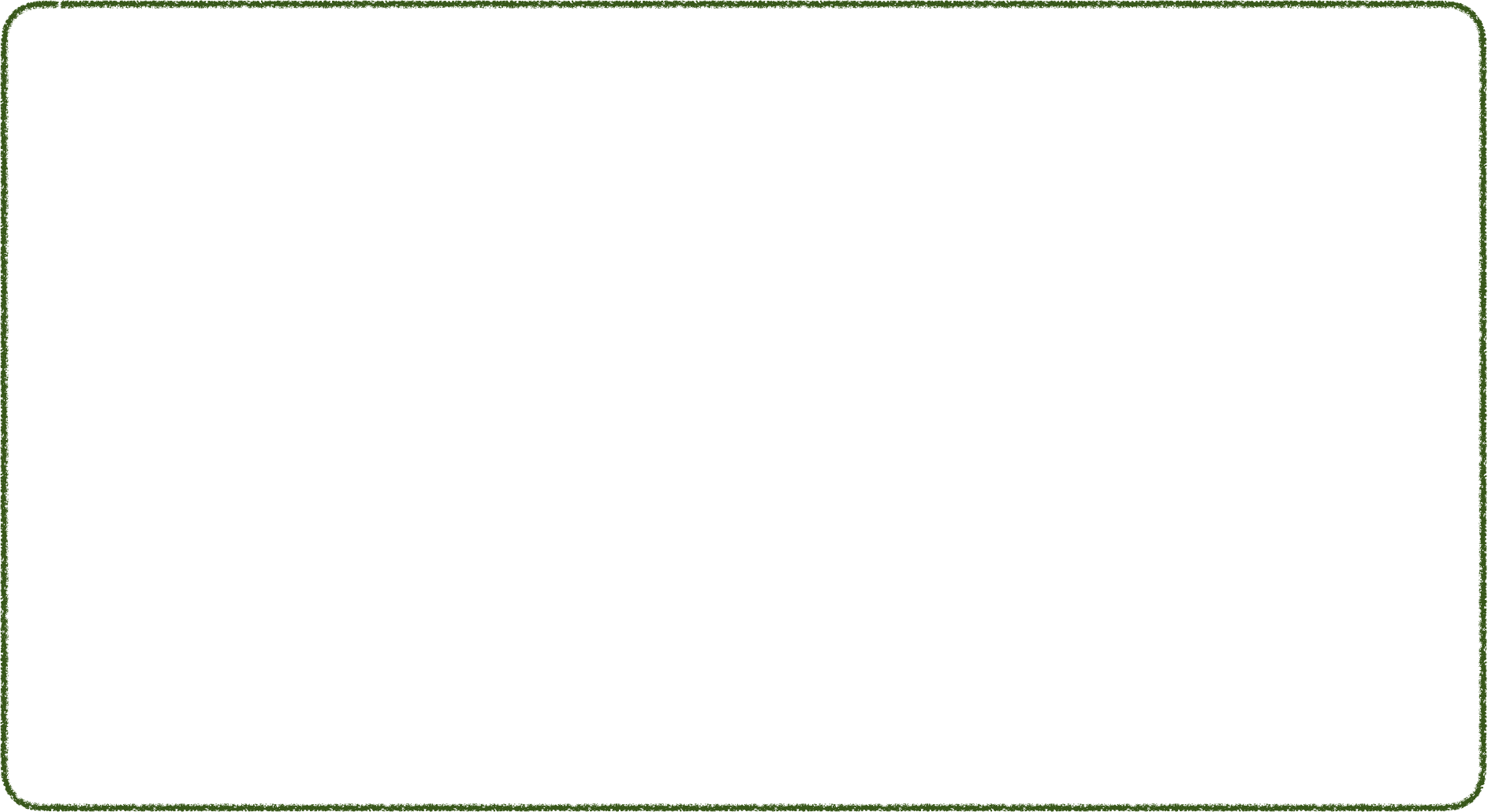 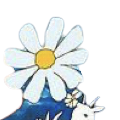 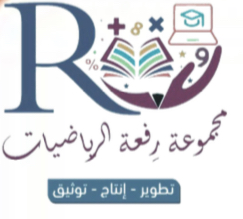 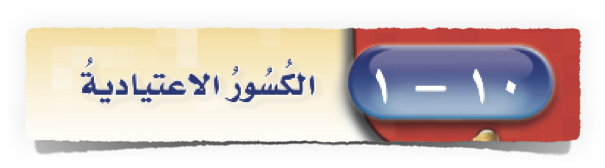 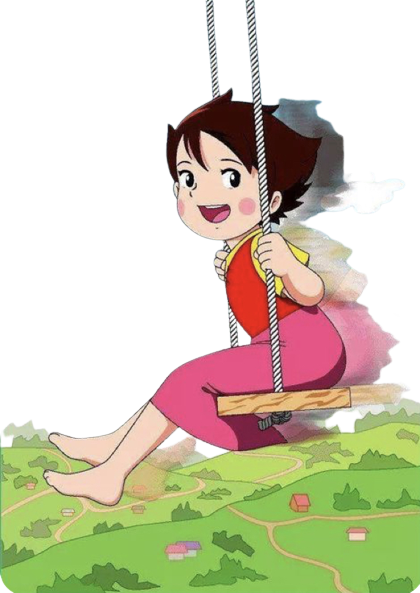 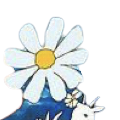 أ/ فاطمة جبران
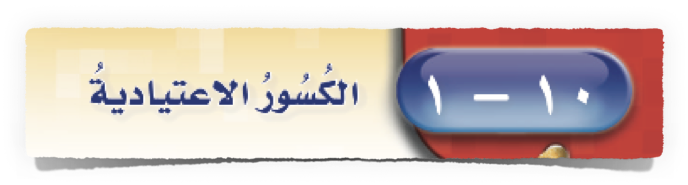 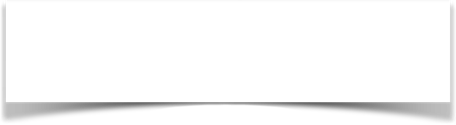 صفحة الكتاب ٥٥
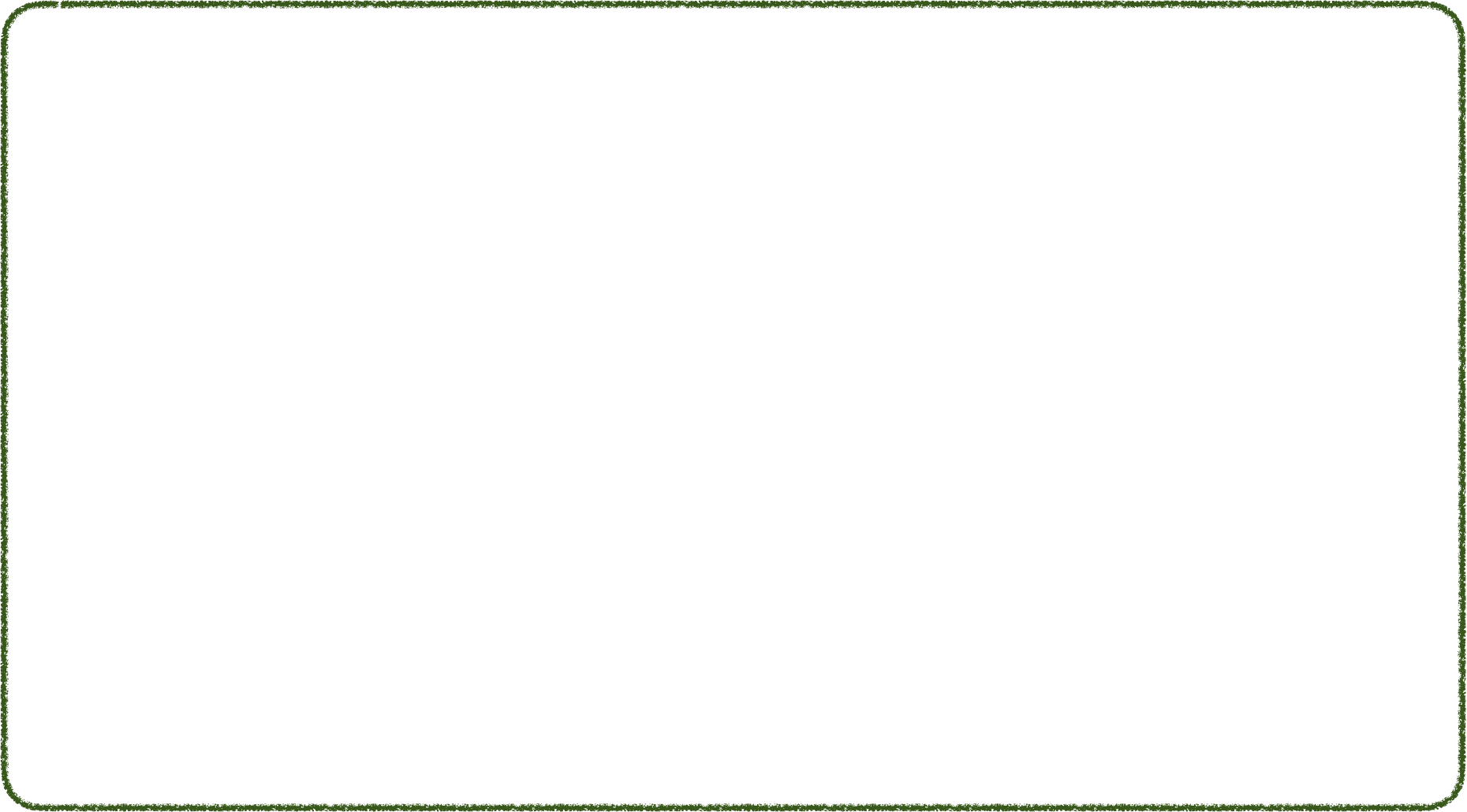 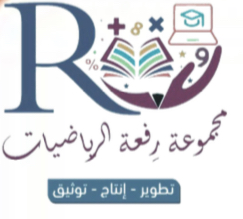 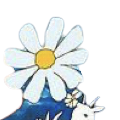 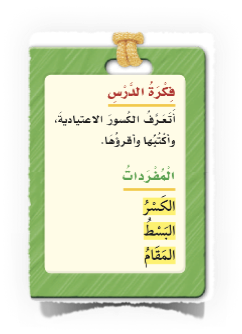 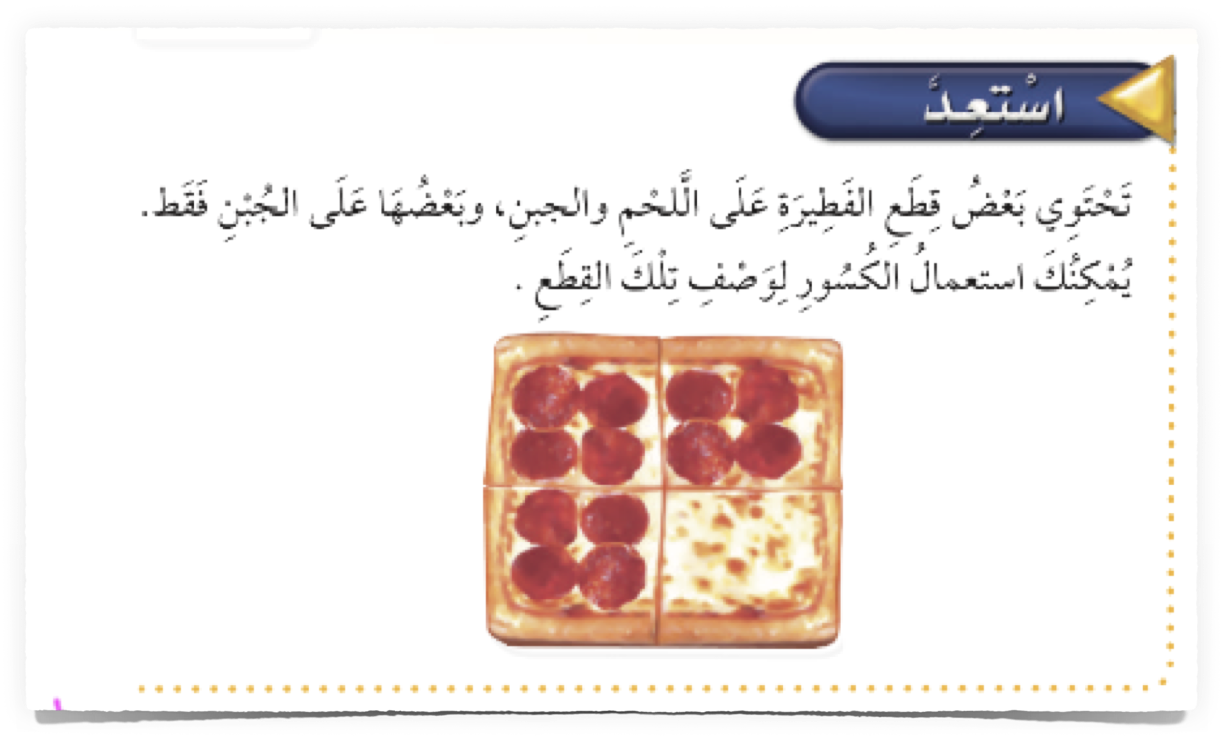 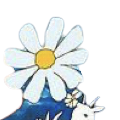 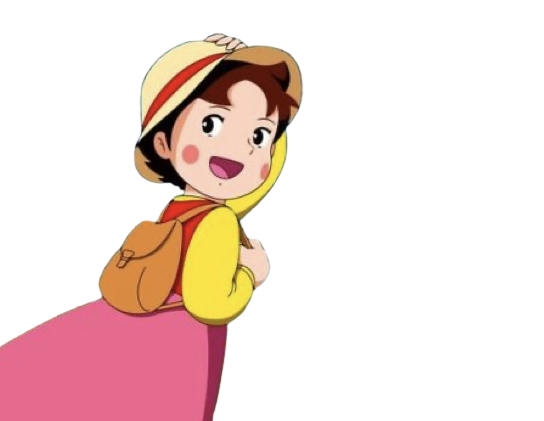 أ/ فاطمة جبران
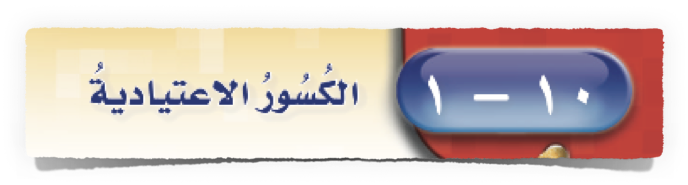 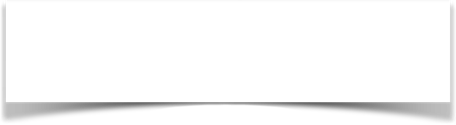 صفحة الكتاب ٥٥
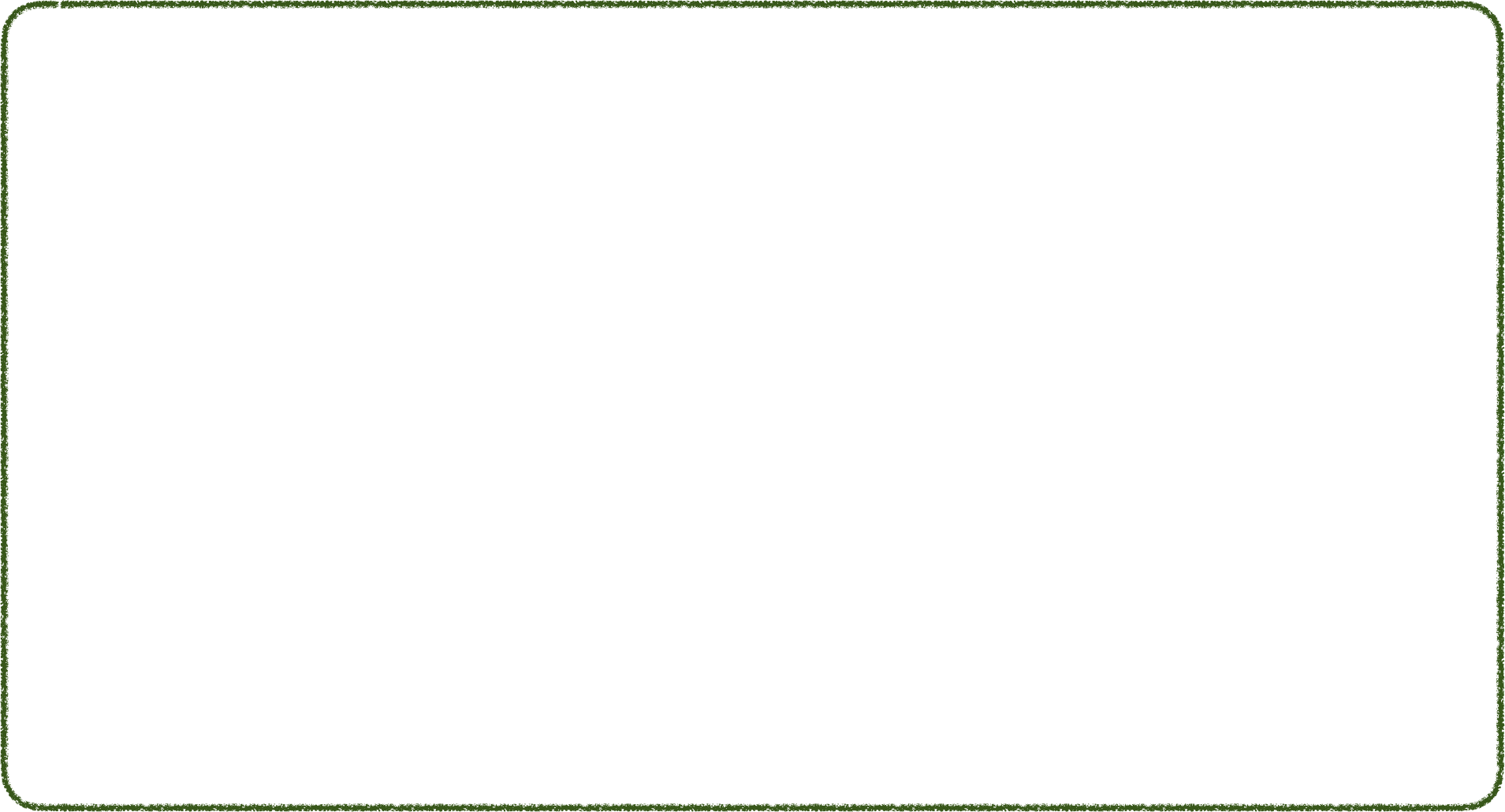 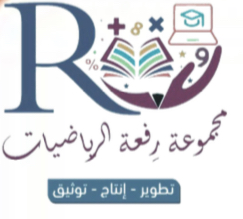 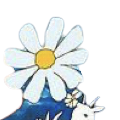 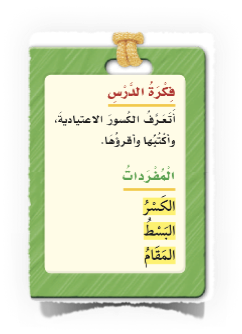 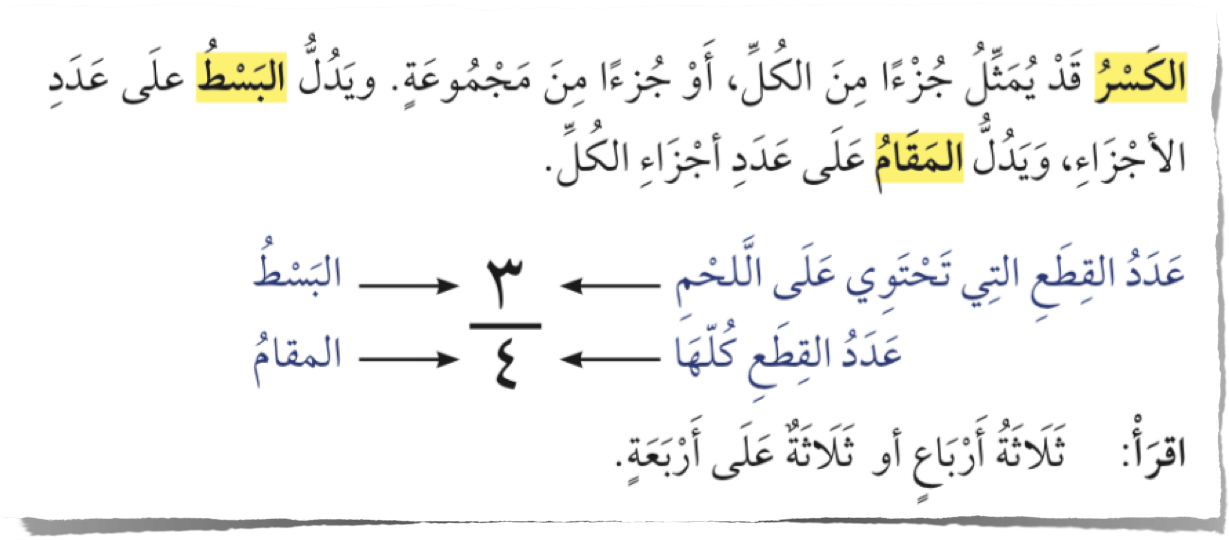 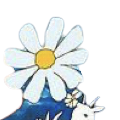 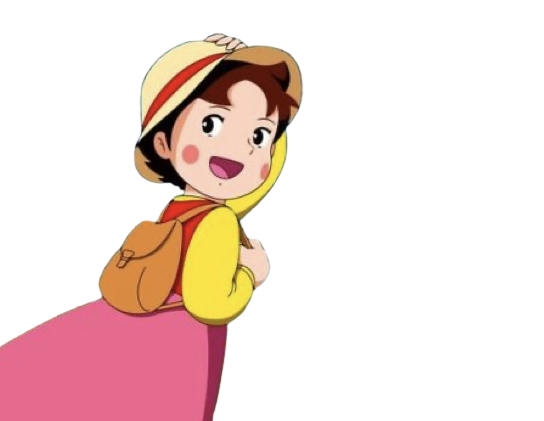 أ/ فاطمة جبران
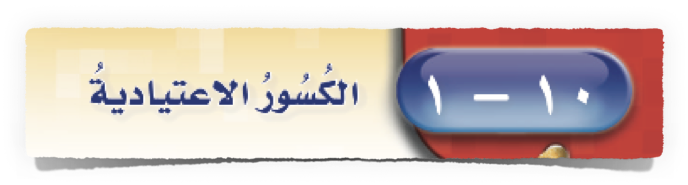 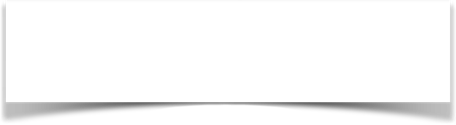 صفحة الكتاب ٥٥
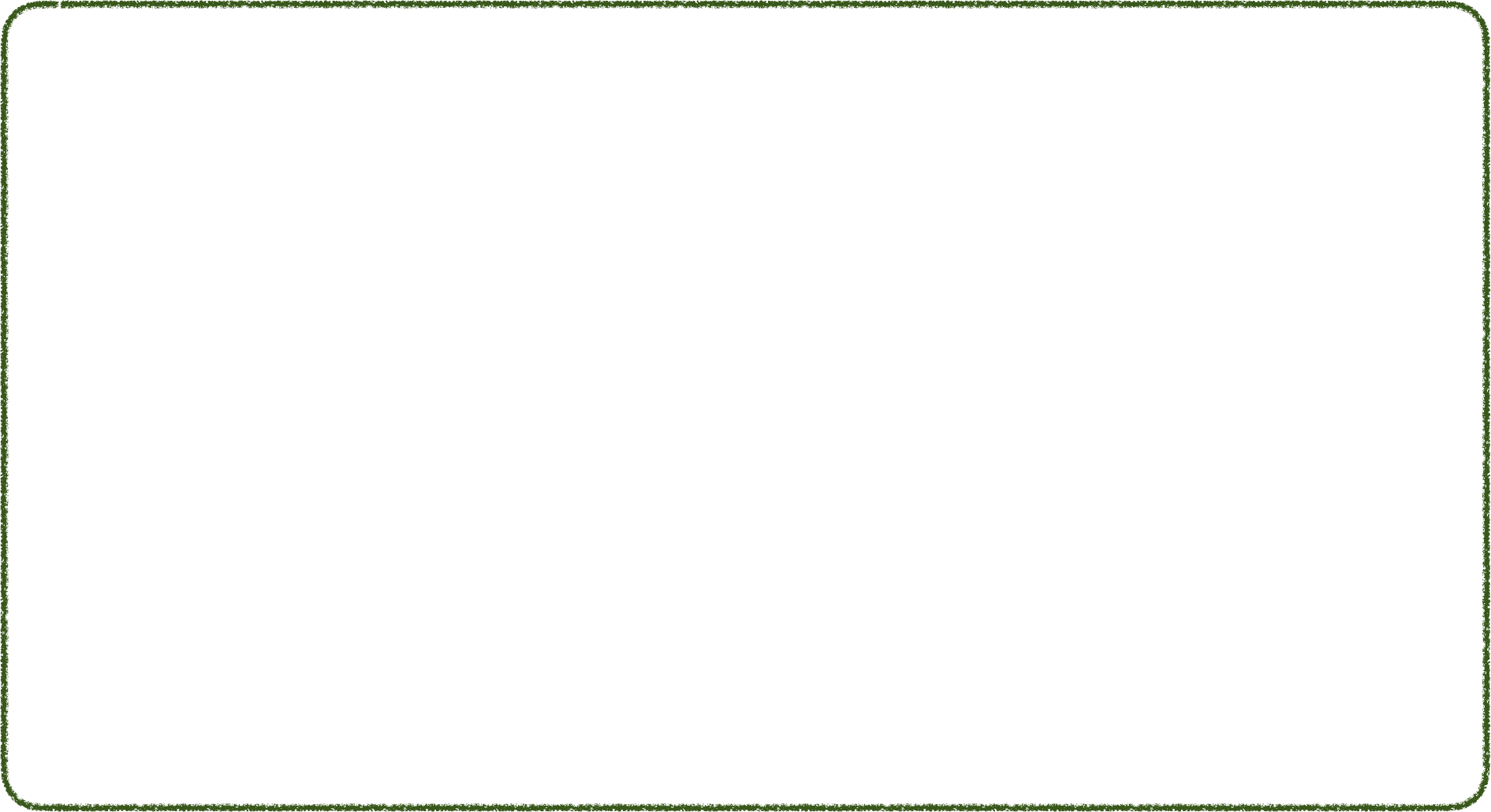 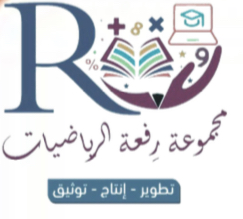 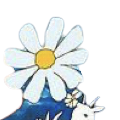 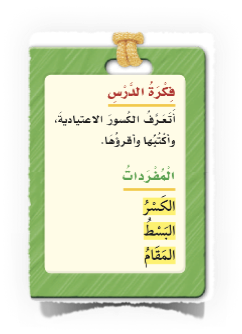 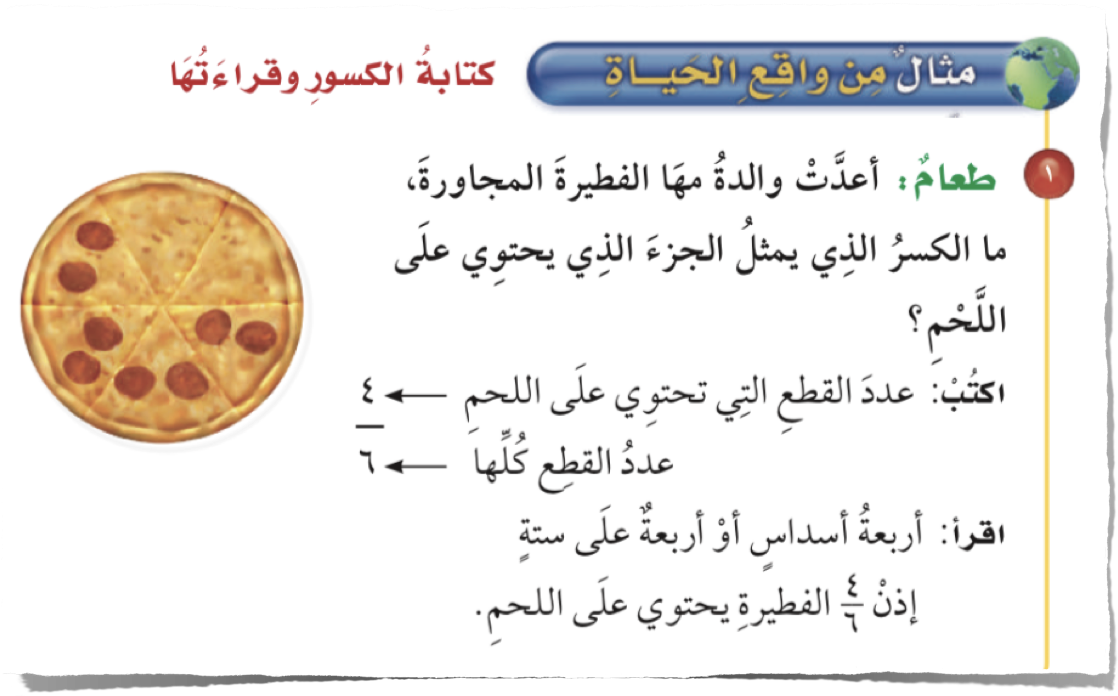 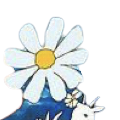 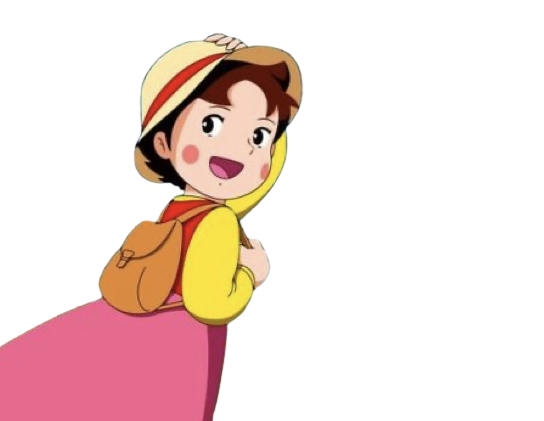 أ/ فاطمة جبران
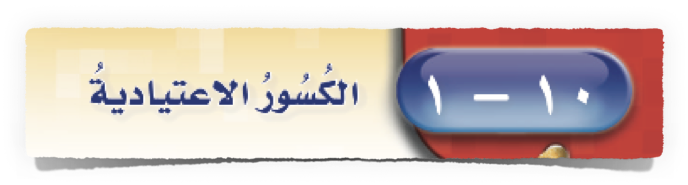 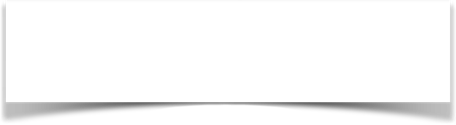 صفحة الكتاب ٥٦
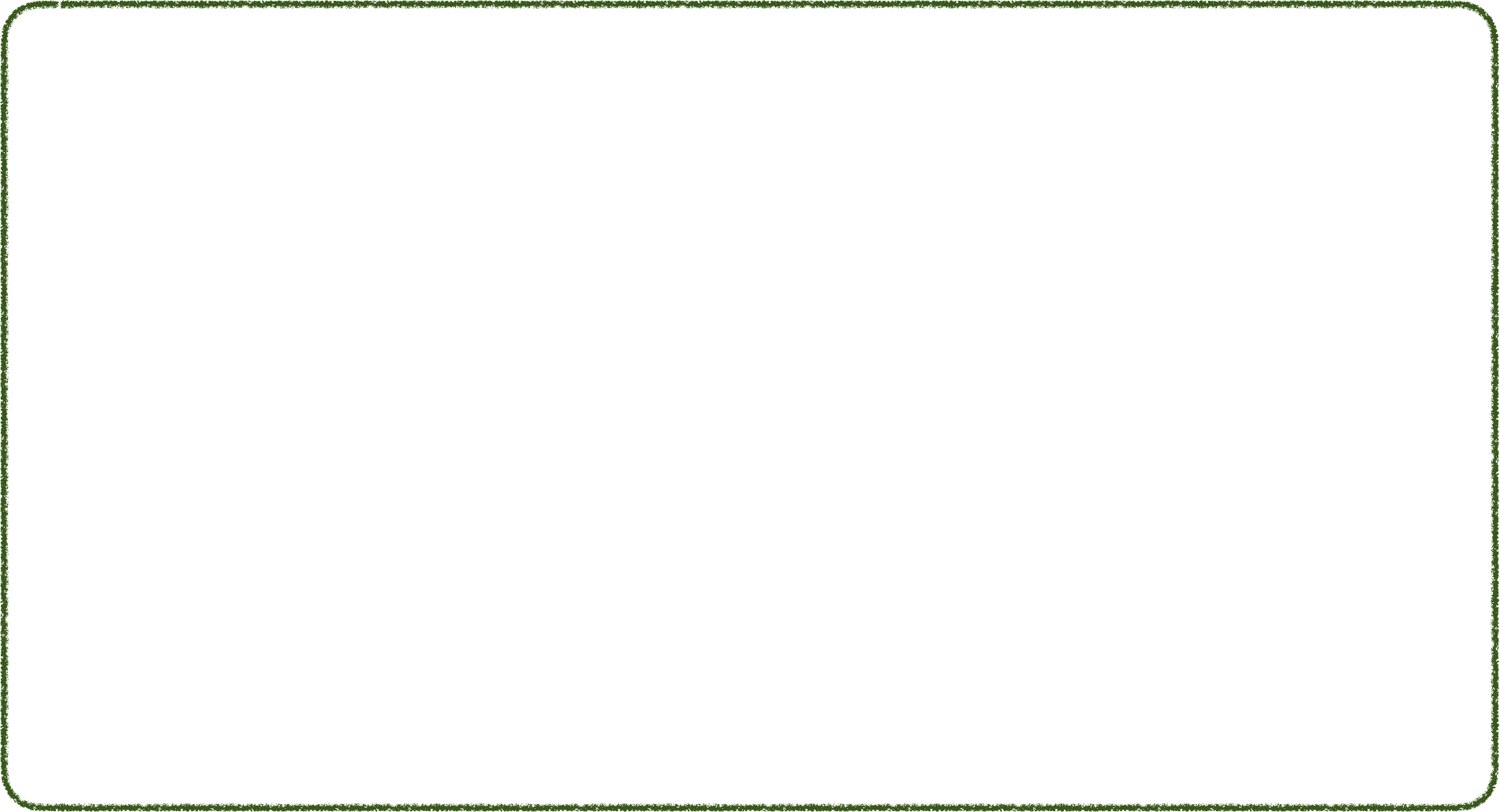 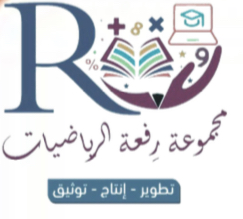 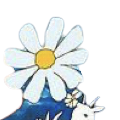 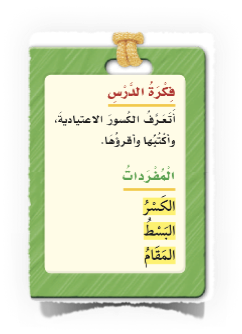 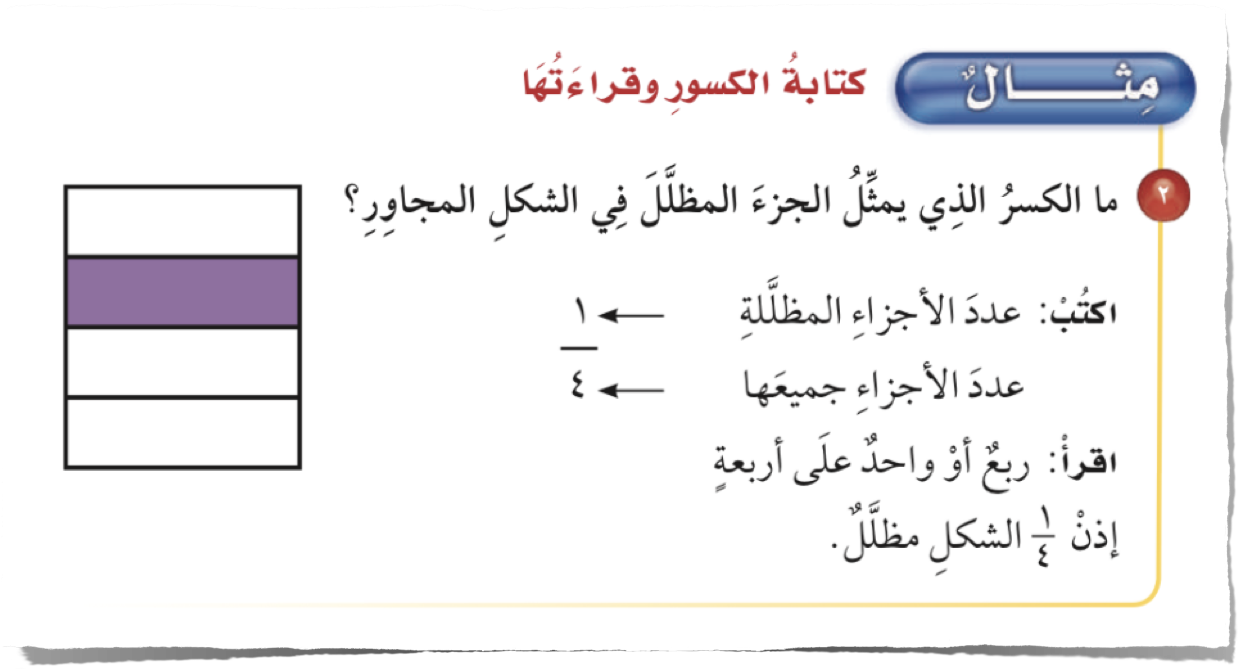 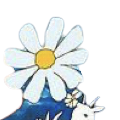 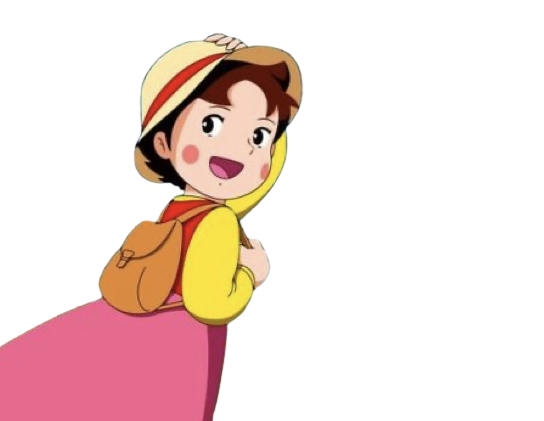 أ/ فاطمة جبران
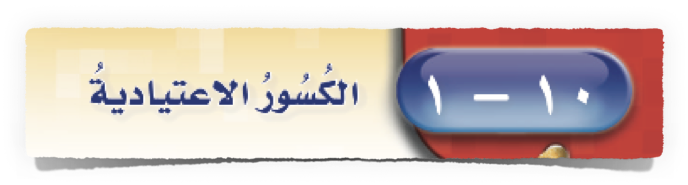 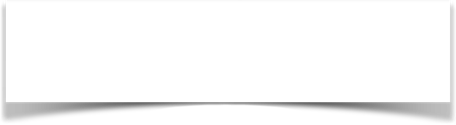 صفحة الكتاب ٥٦
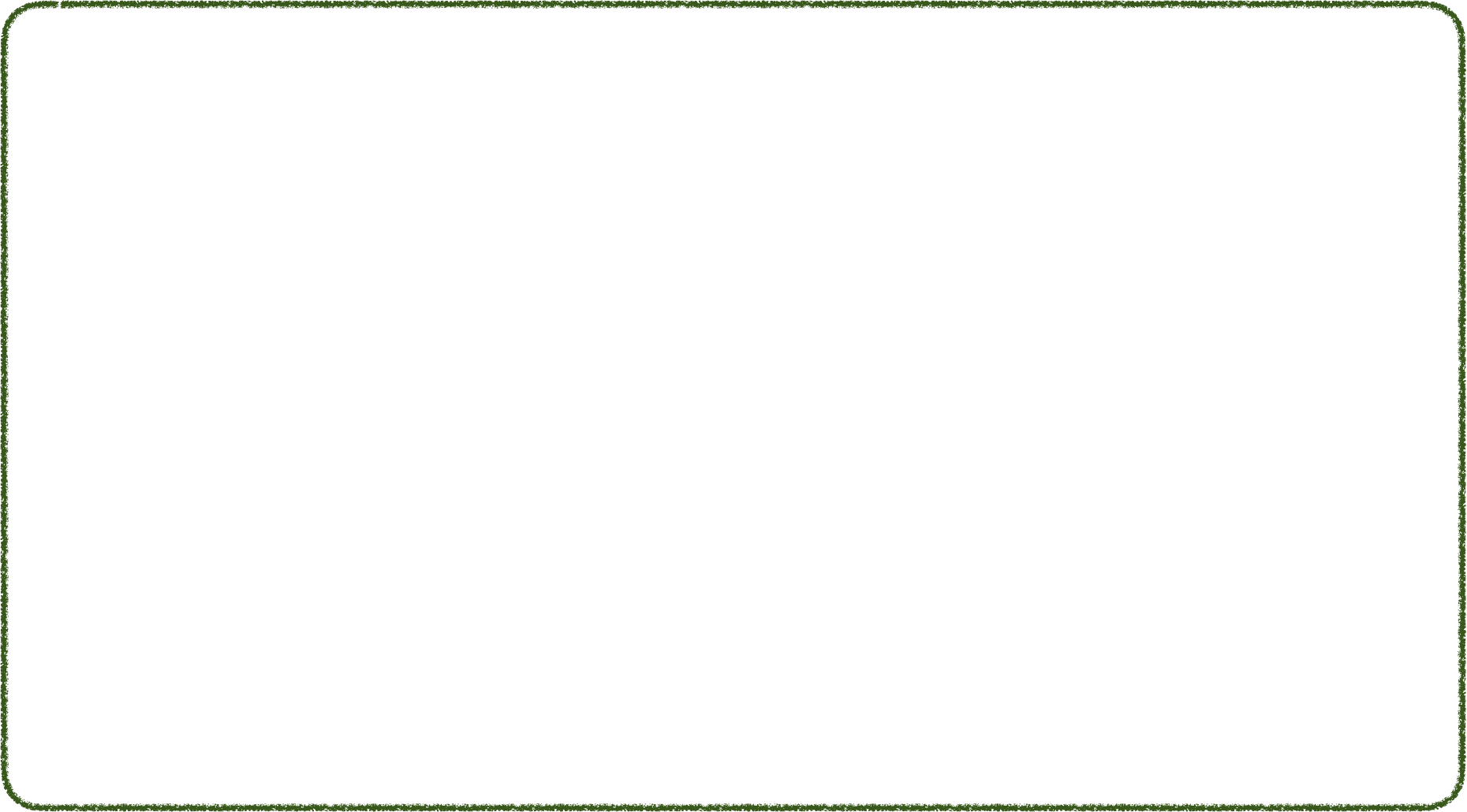 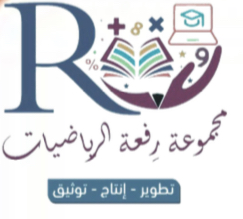 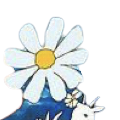 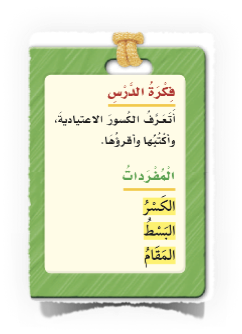 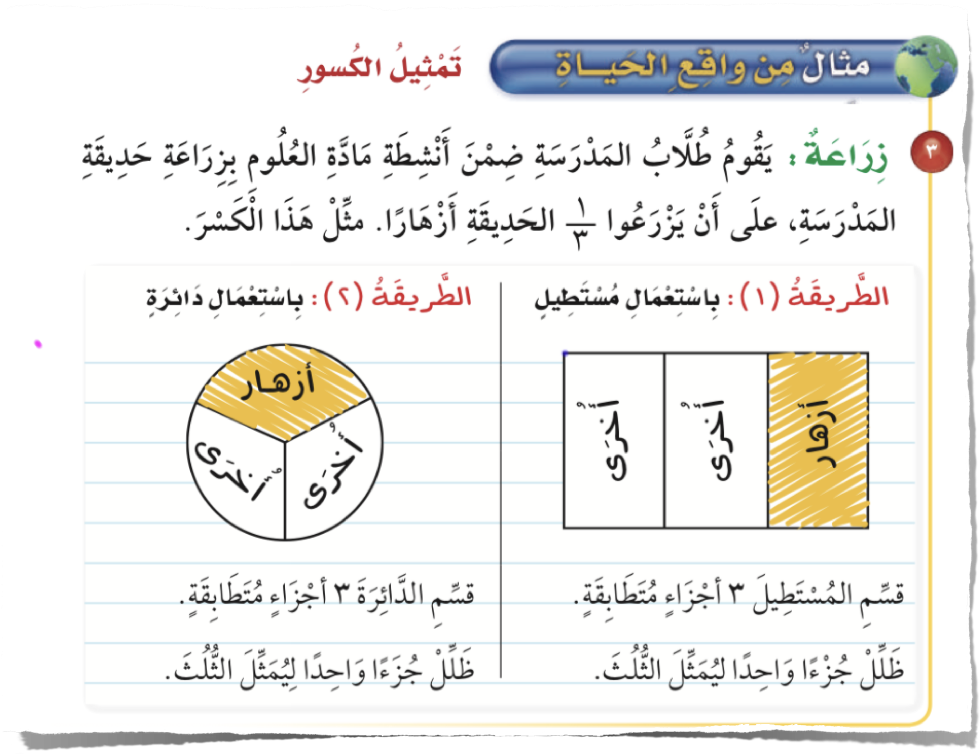 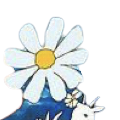 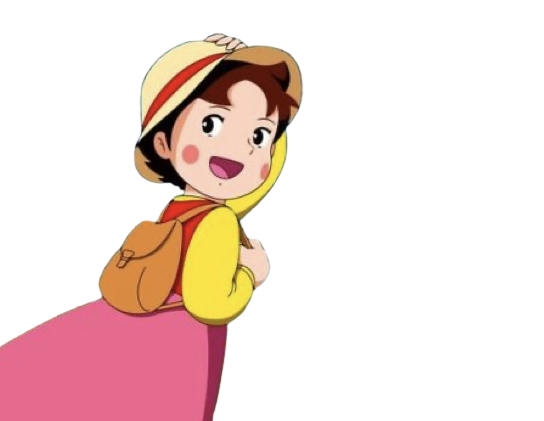 أ/ فاطمة جبران
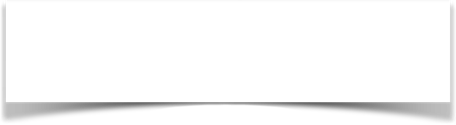 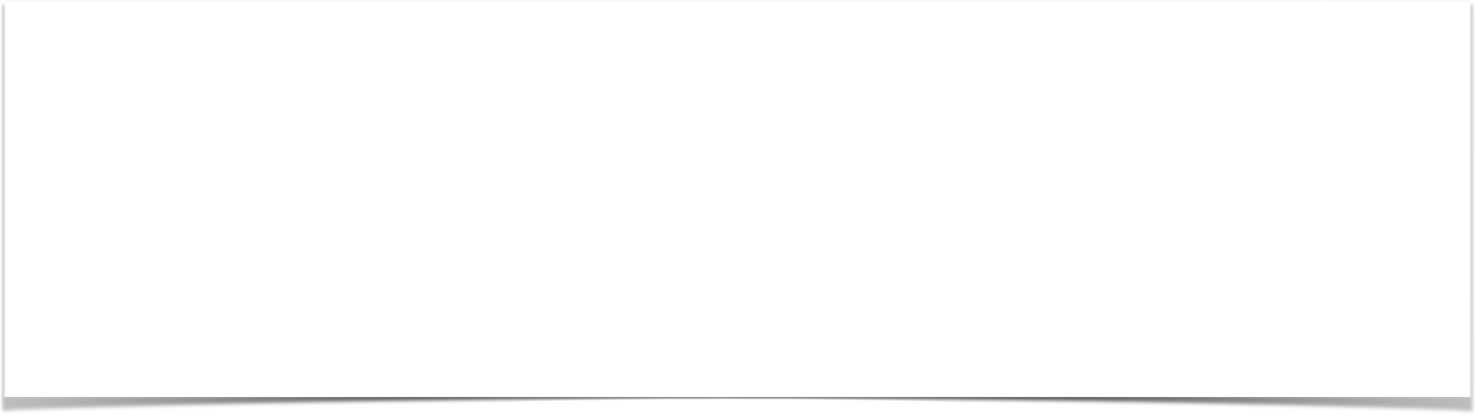 🌟
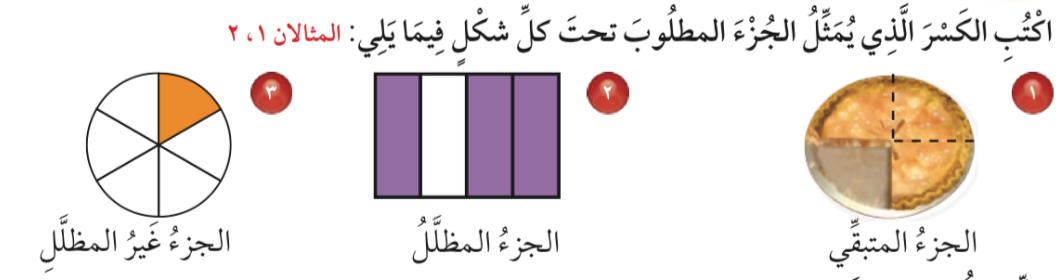 صفحة الكتاب ٥٦
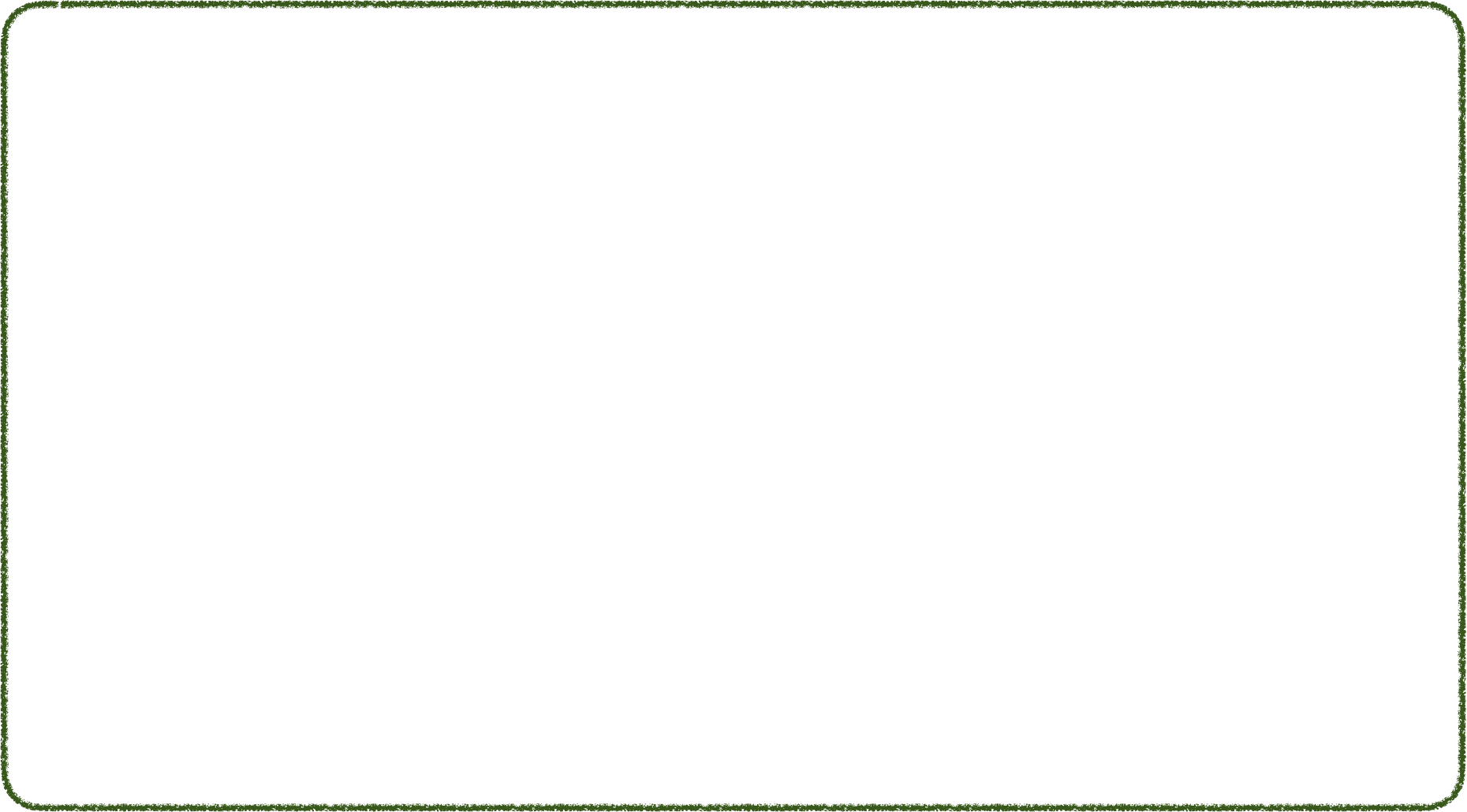 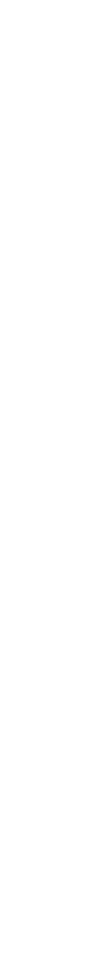 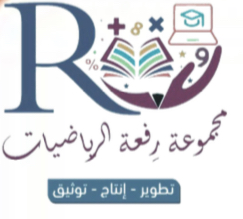 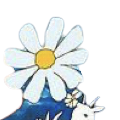 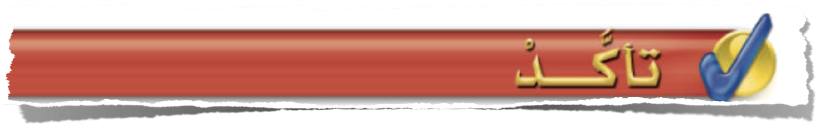 🌟
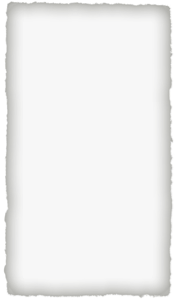 🌟
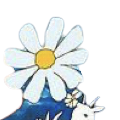 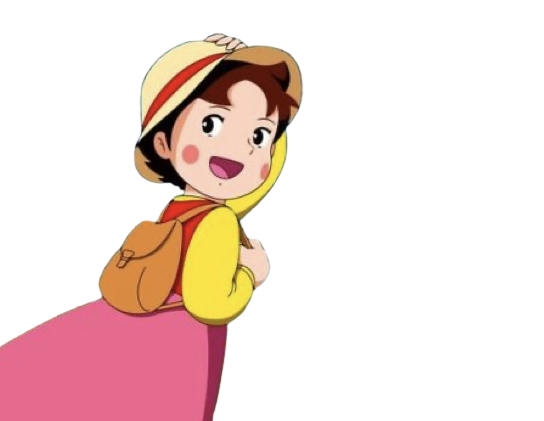 أ/ فاطمة جبران
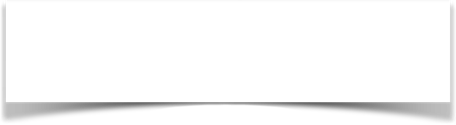 🌟
صفحة الكتاب ٥٦
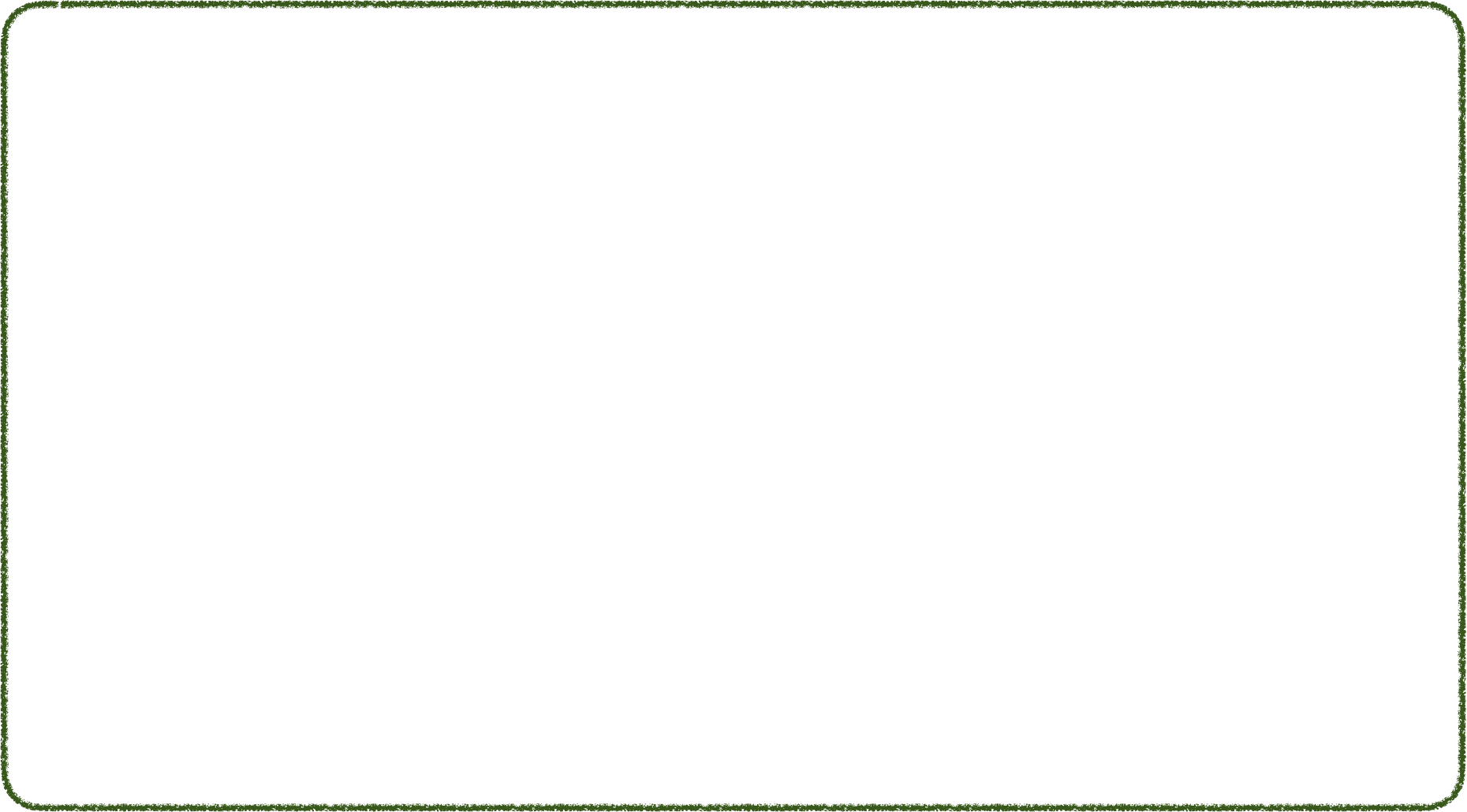 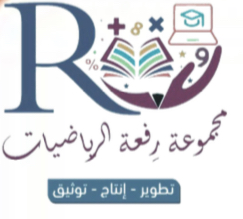 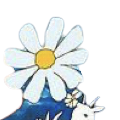 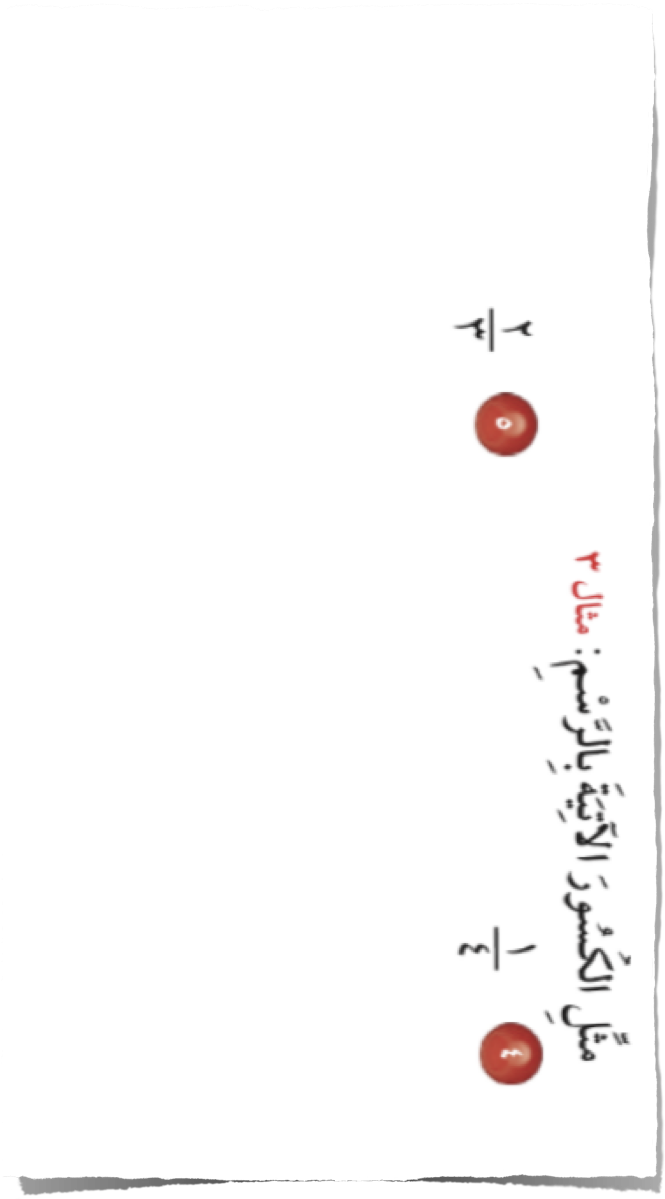 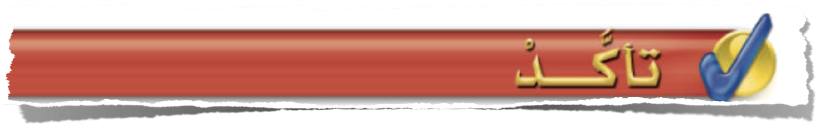 🌟
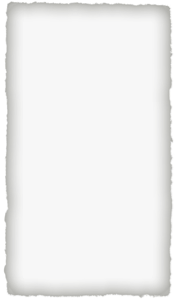 🌟
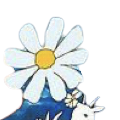 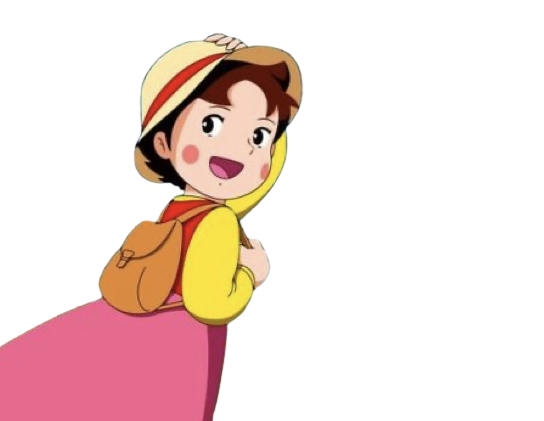 أ/ فاطمة جبران
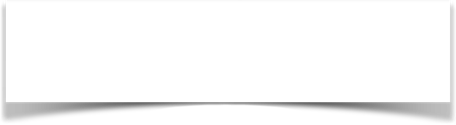 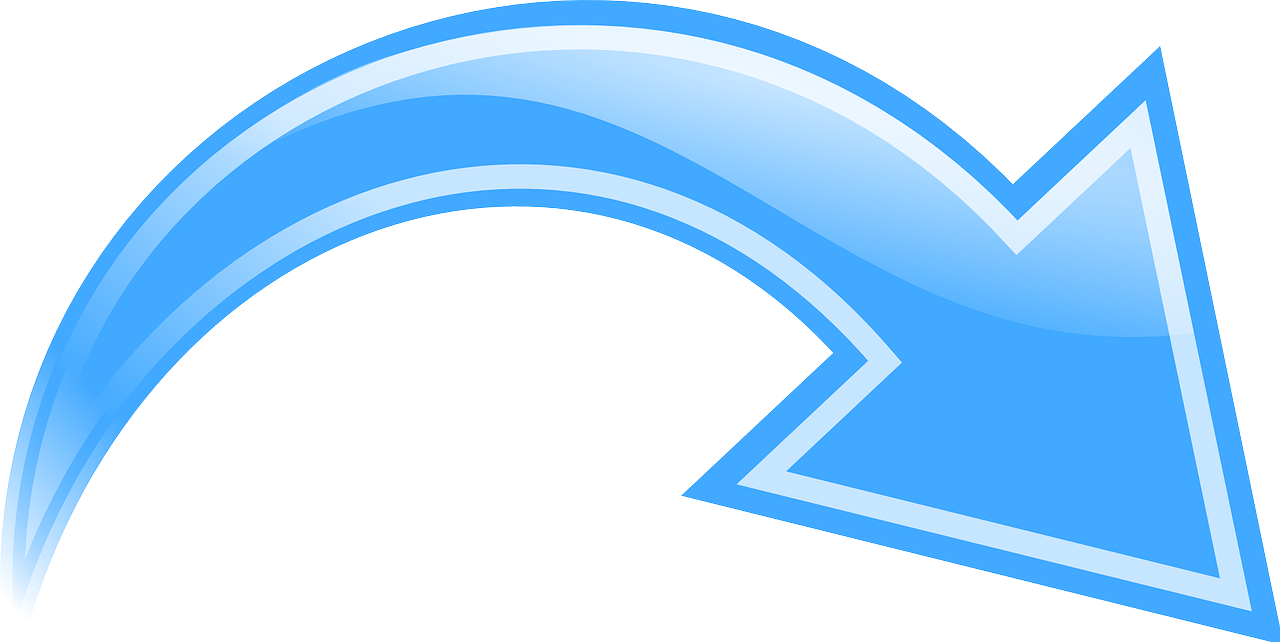 🌟
صفحة الكتاب ٥٧
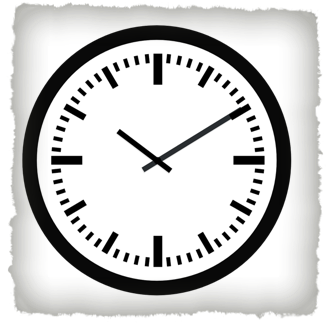 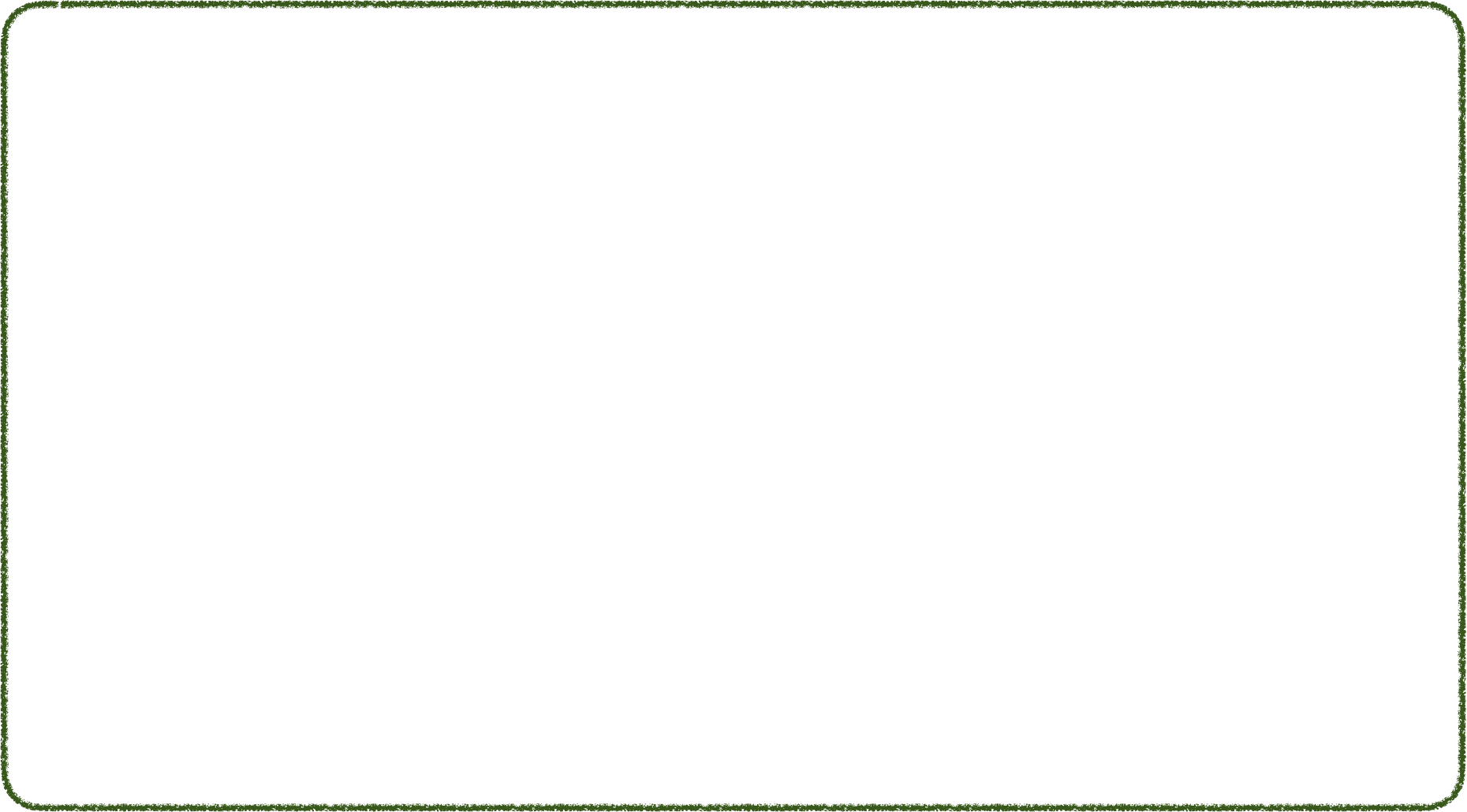 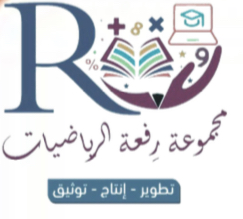 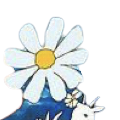 🌟
اقرئي المسألة قراءة صحيحة
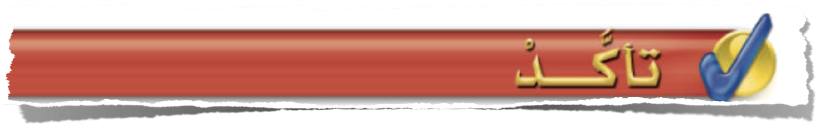 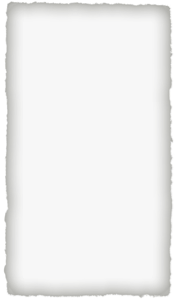 🌟
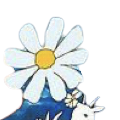 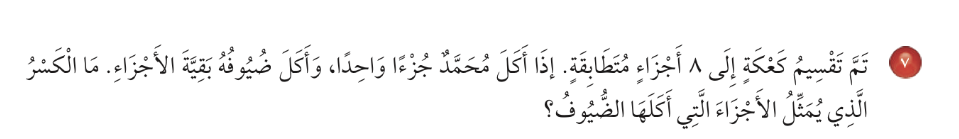 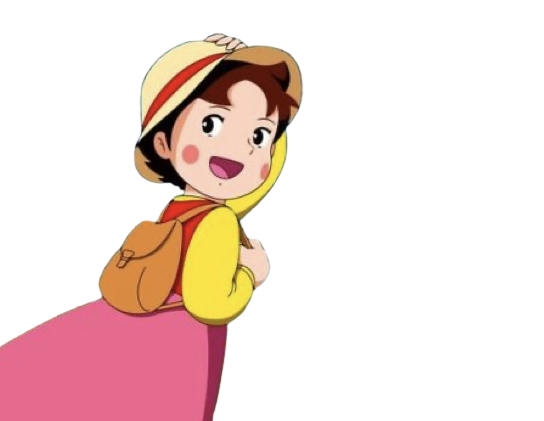 أ/ فاطمة جبران
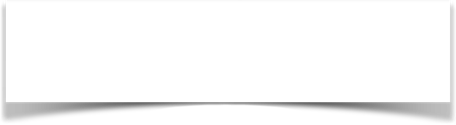 🌟
صفحة الكتاب ٥٦
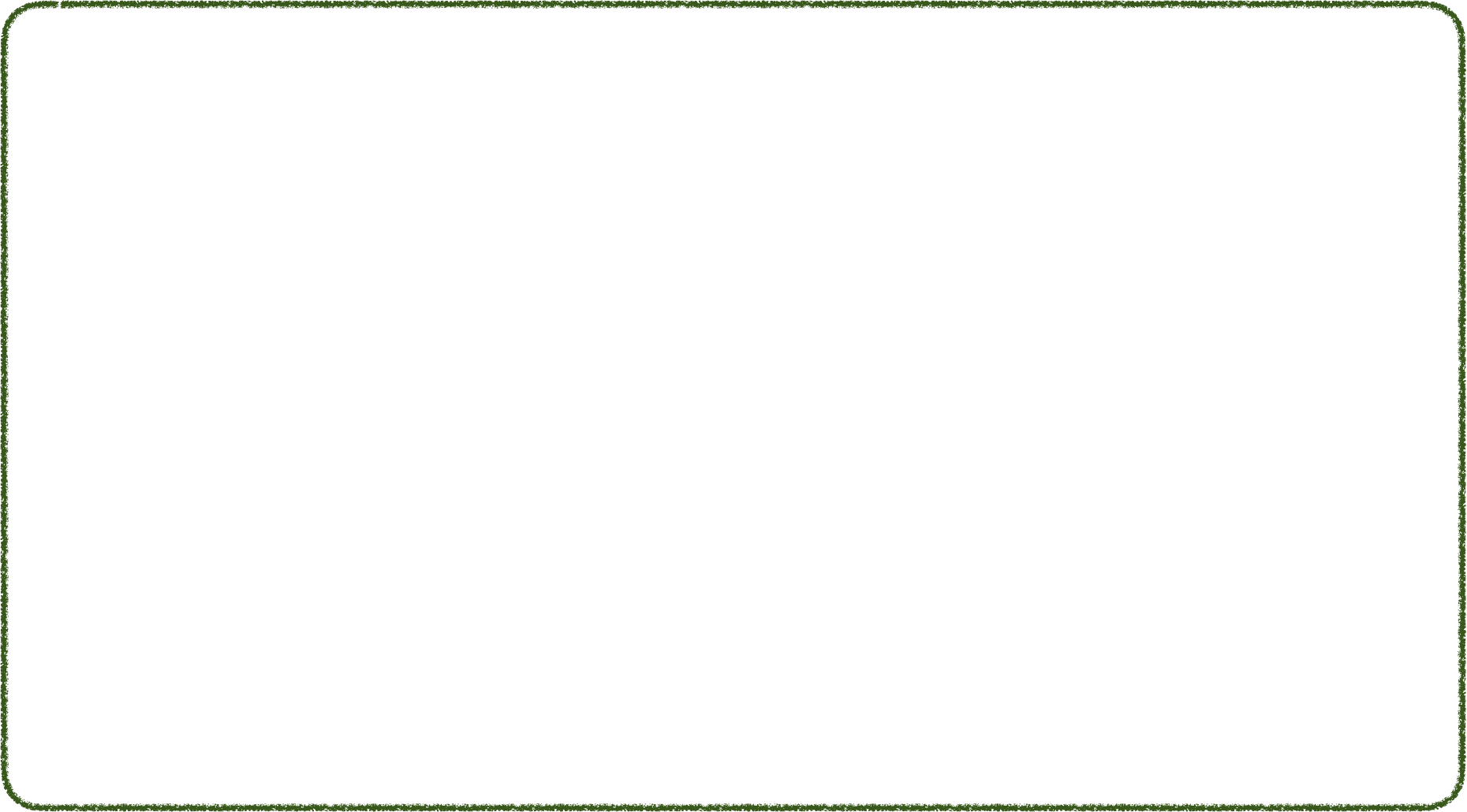 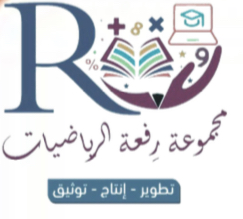 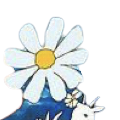 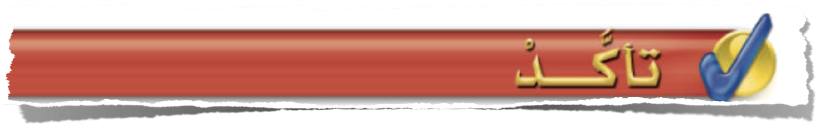 🌟
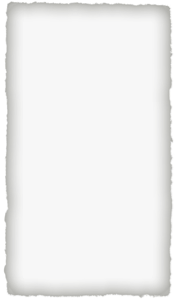 🌟
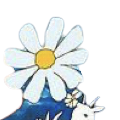 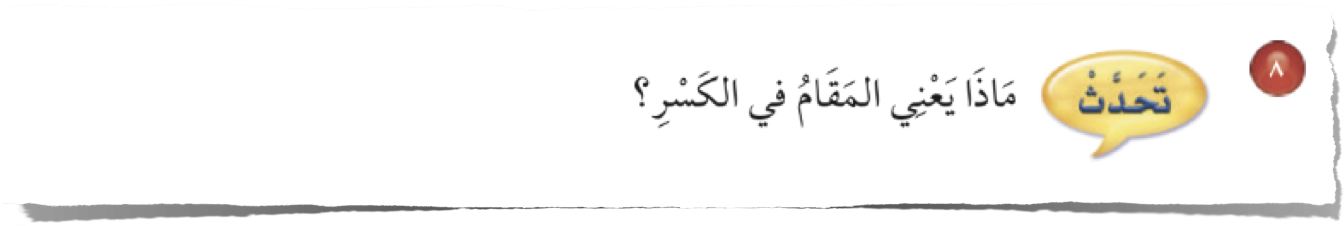 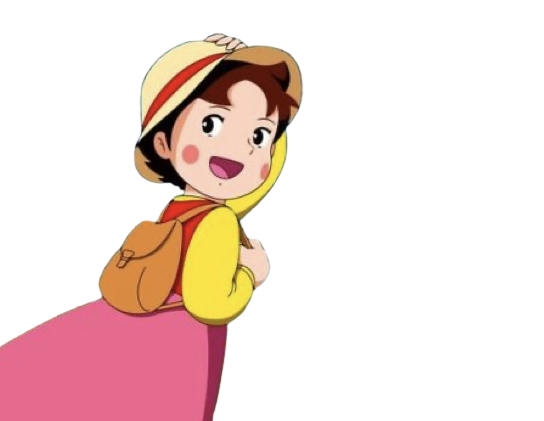 أ/ فاطمة جبران
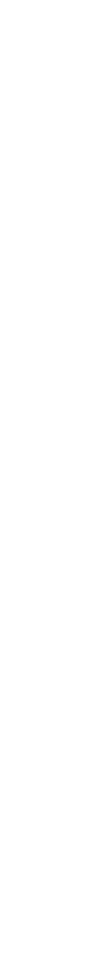 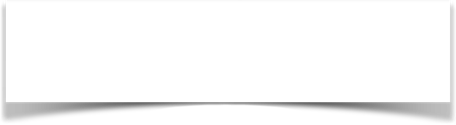 🌟
صفحة الكتاب ٥٧
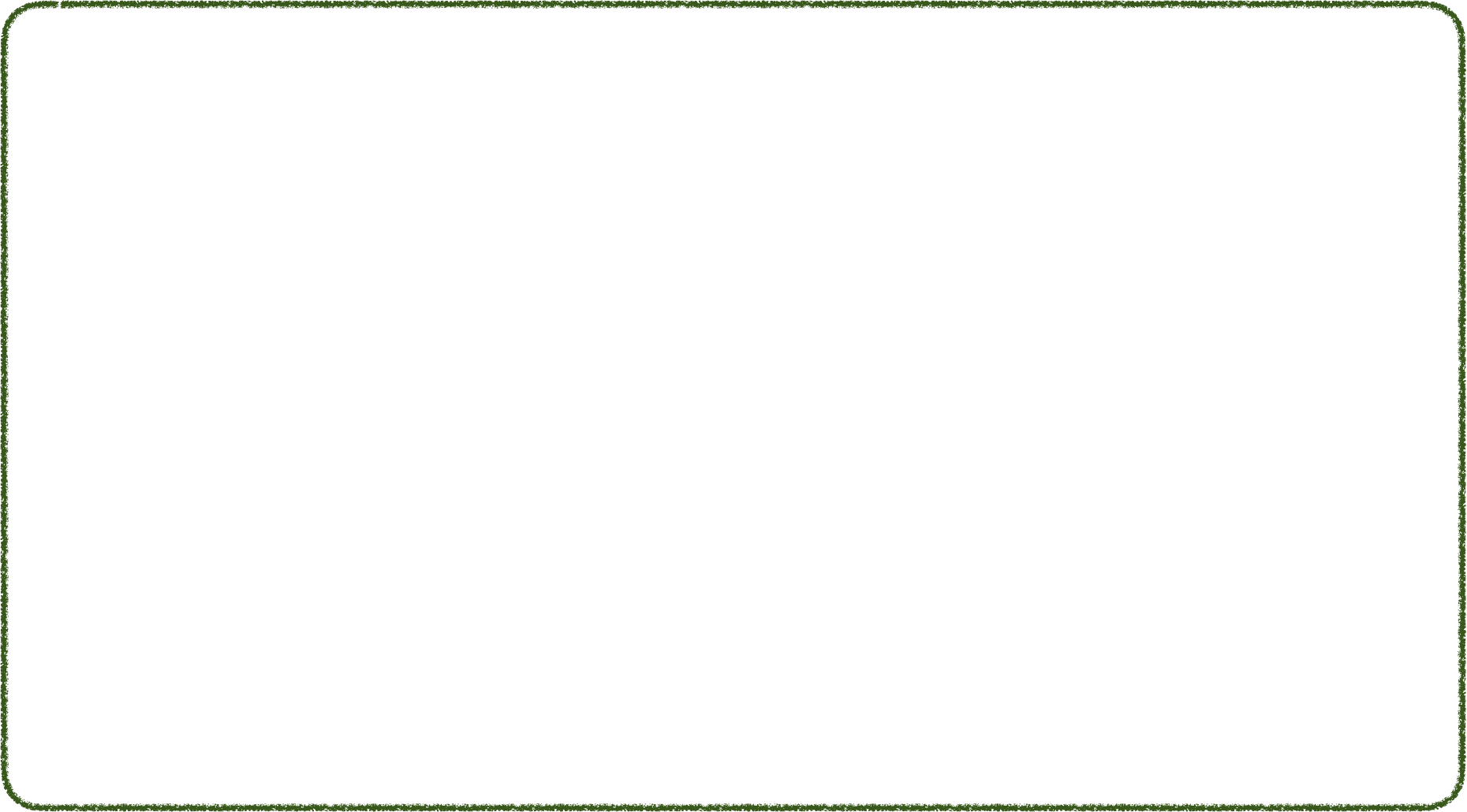 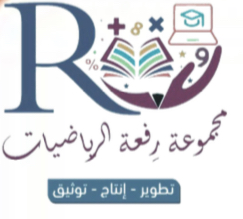 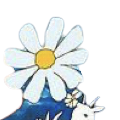 🌟
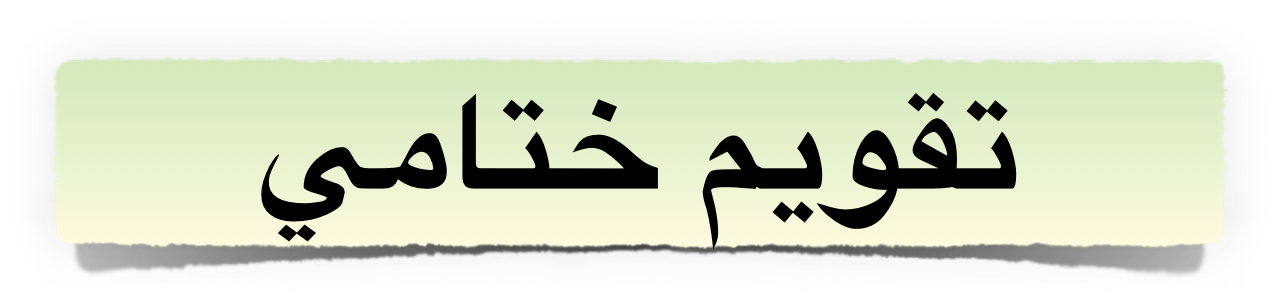 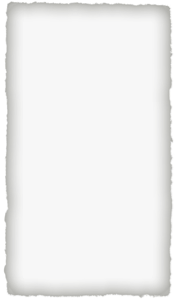 🌟
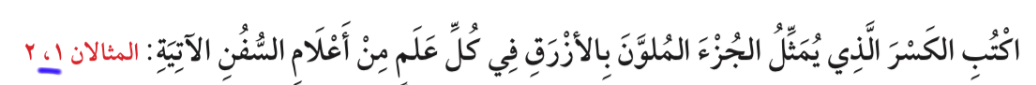 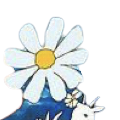 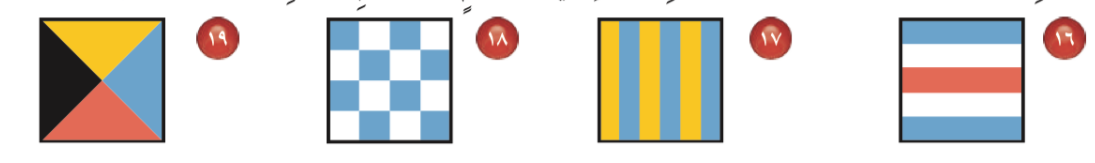 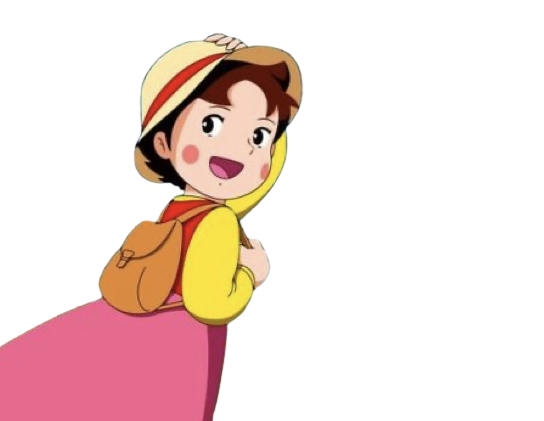 أ/ فاطمة جبران
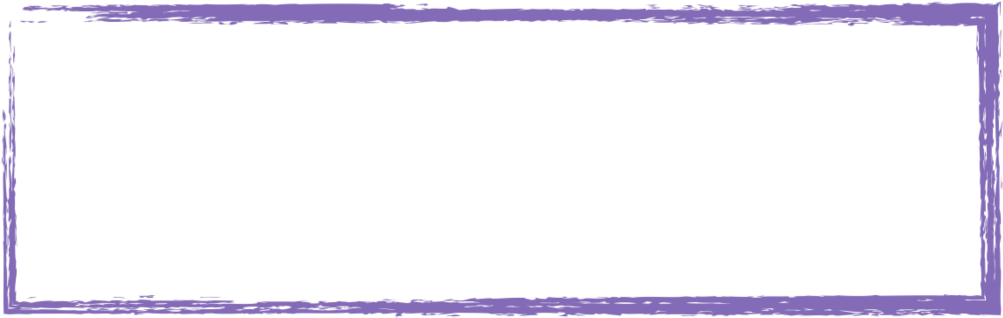 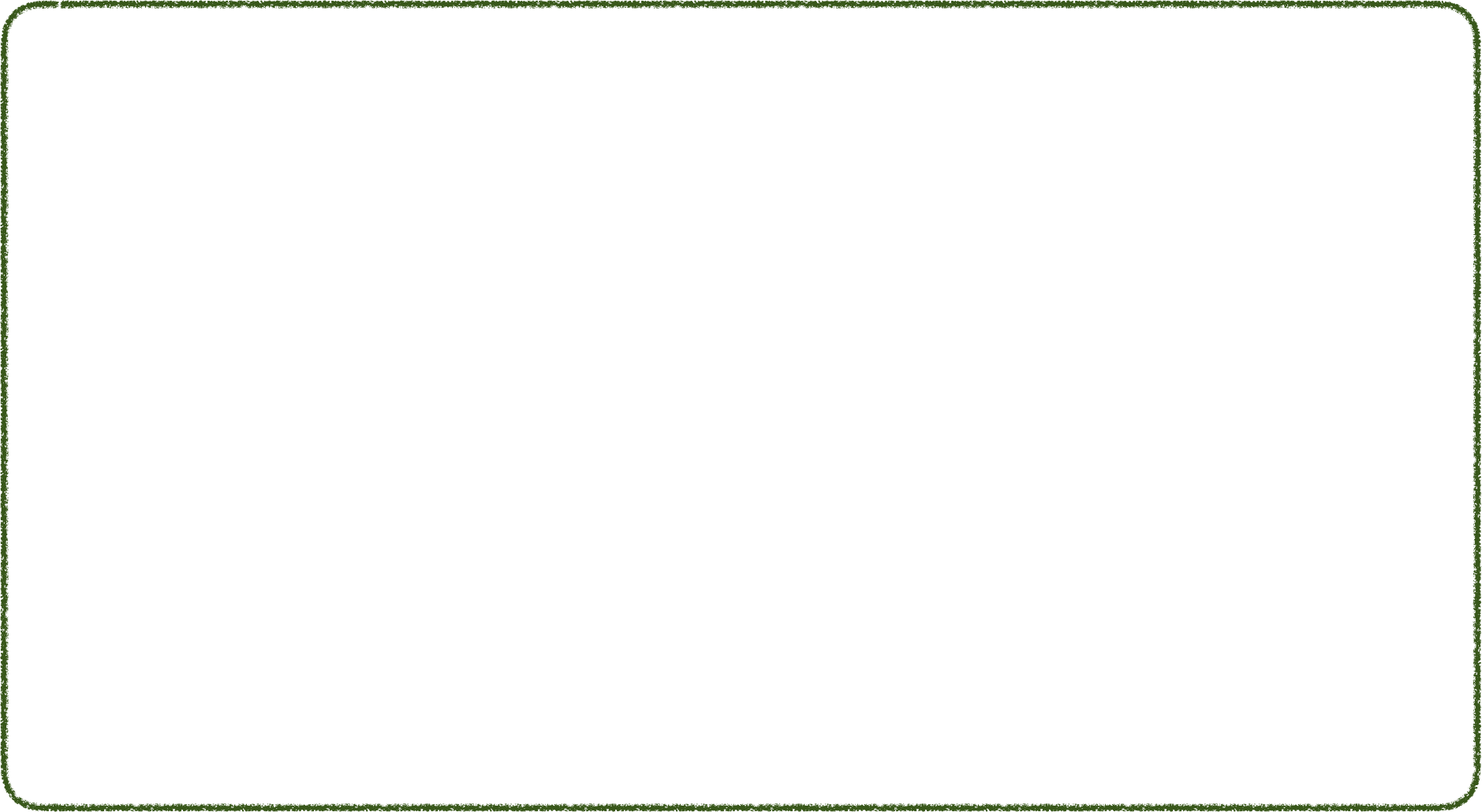 ماذاتعلمت ؟
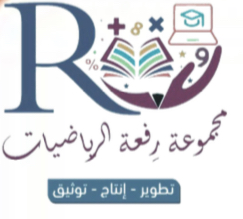 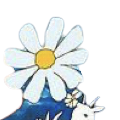 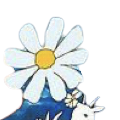 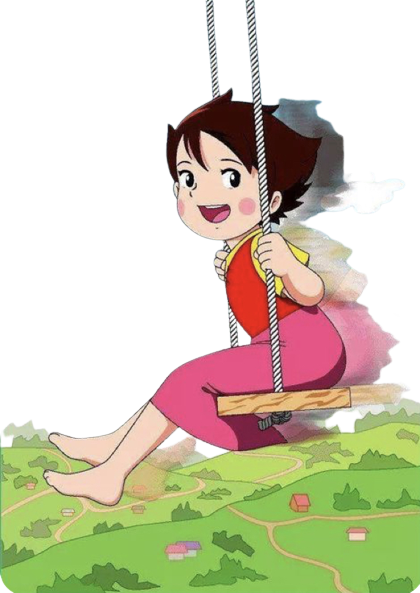 أ/ فاطمة جبران
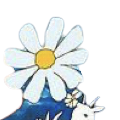 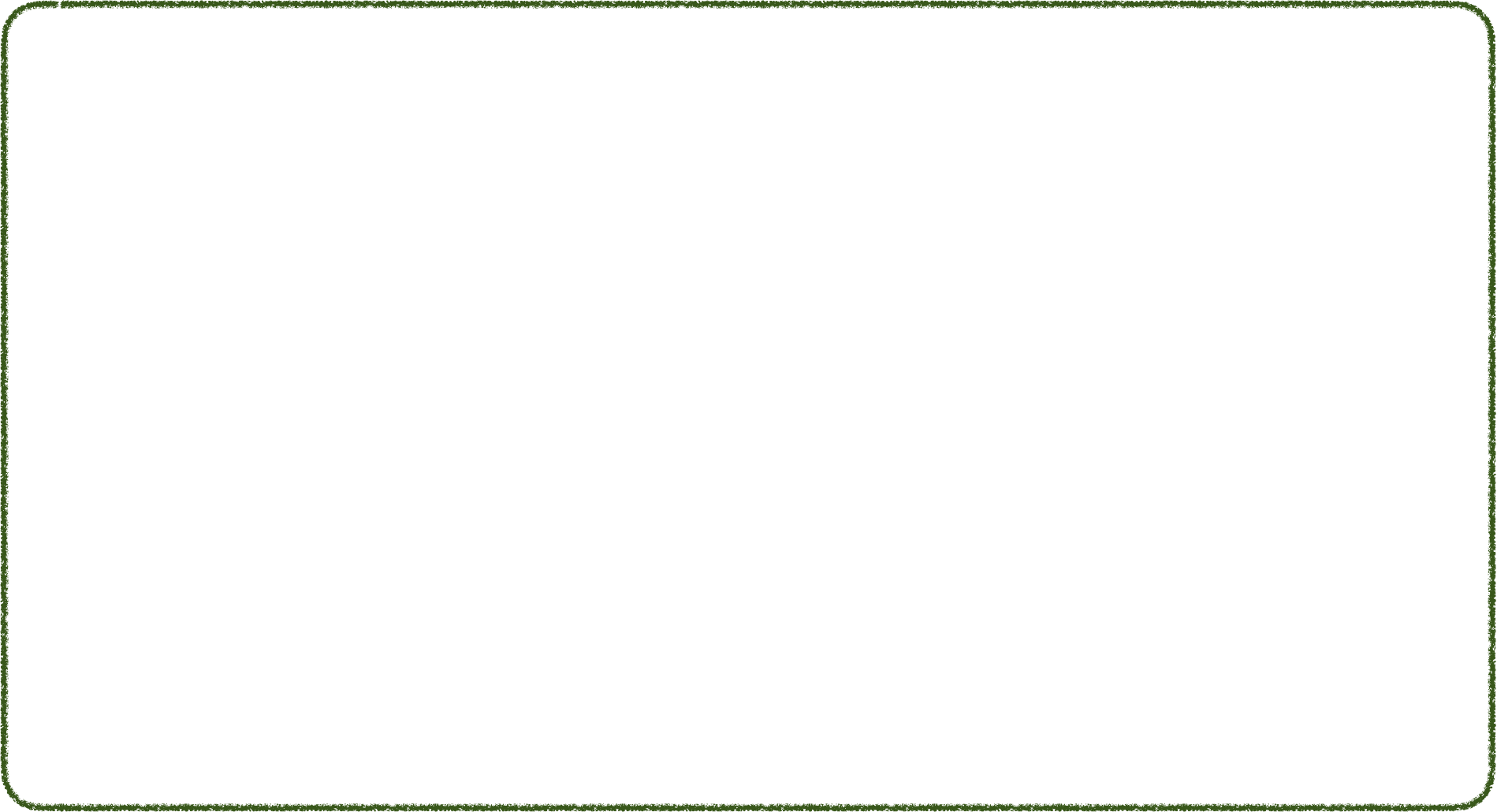 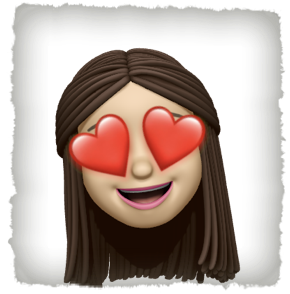 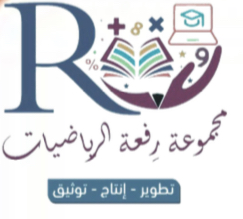 سهل 😍
سهل 😍
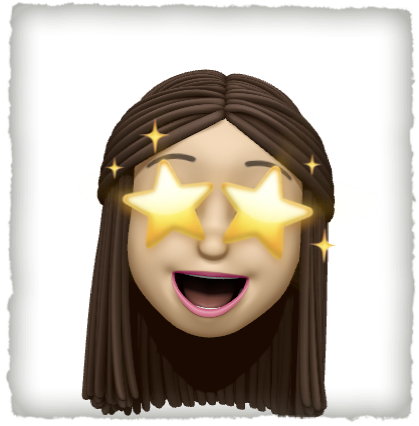 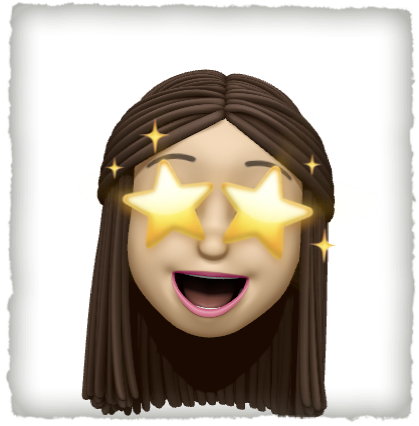 ممتع 🤩
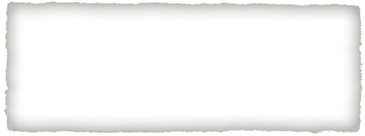 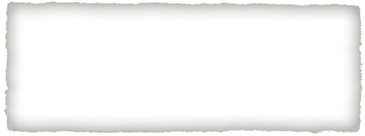 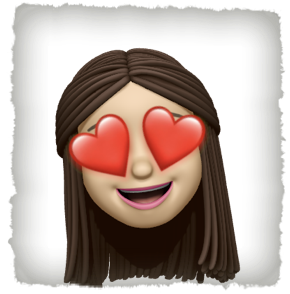 قيم نفسك بالنسبة لفهمك للدرس
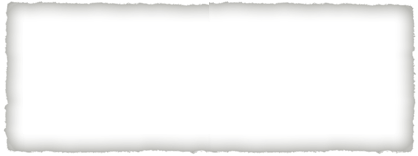 ممتع 🤩
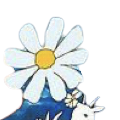 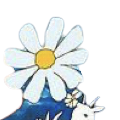 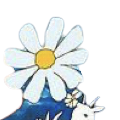 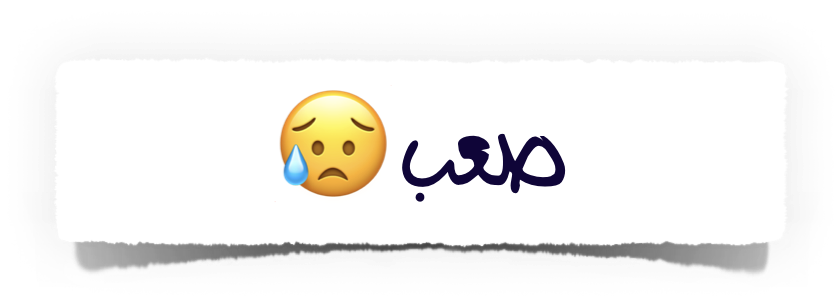 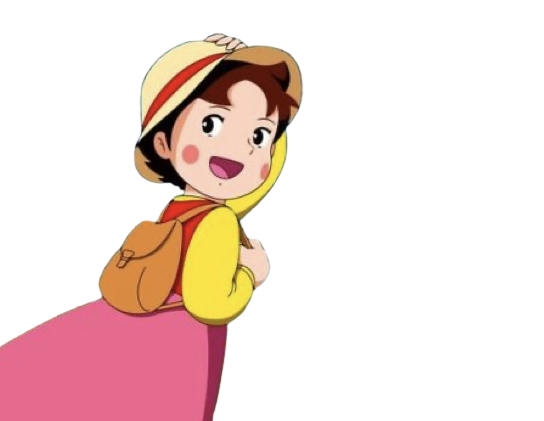 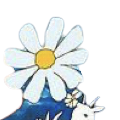 أ/ فاطمة جبران
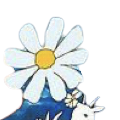 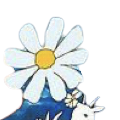 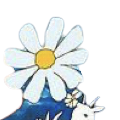 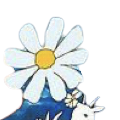 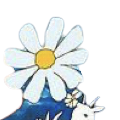 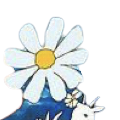 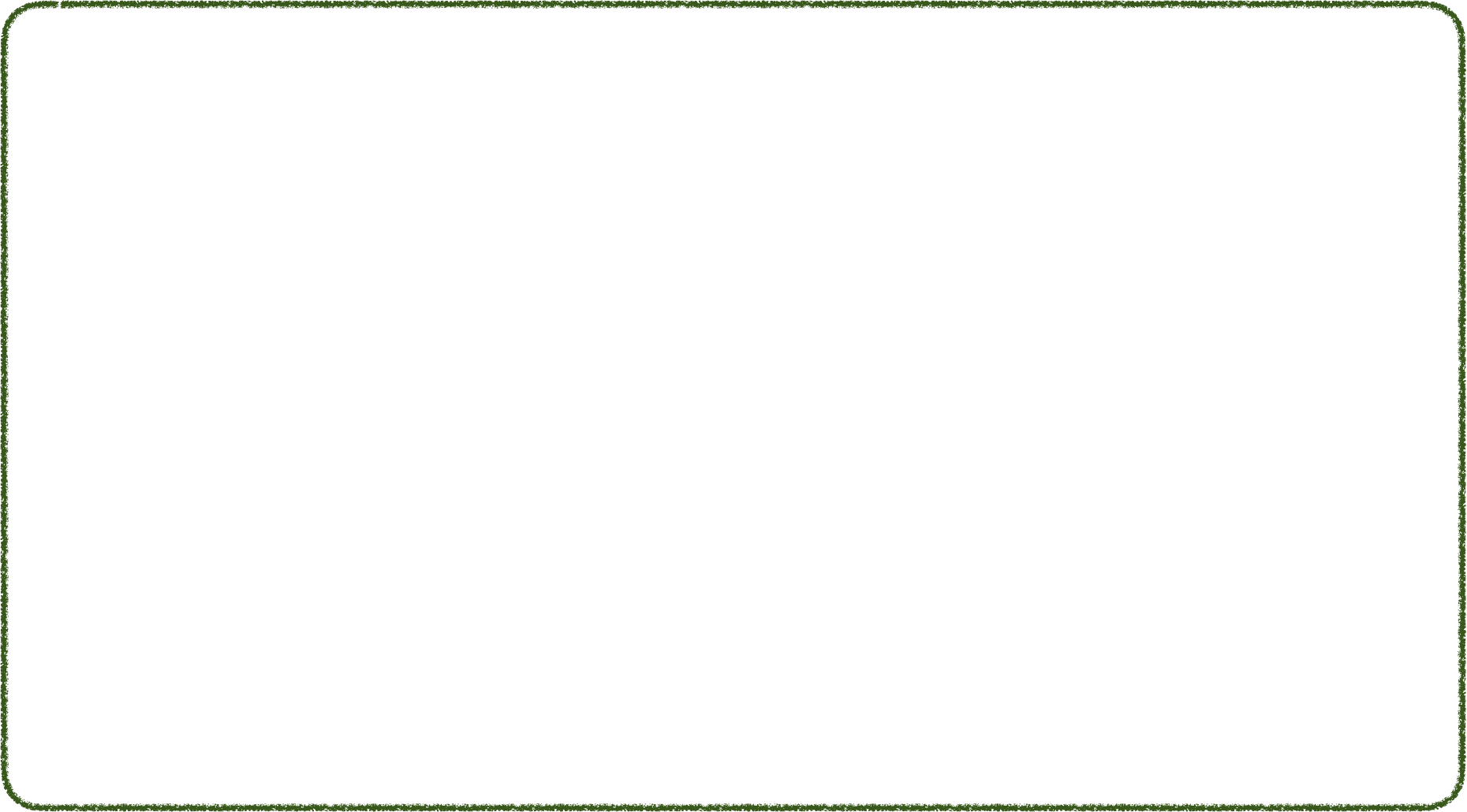 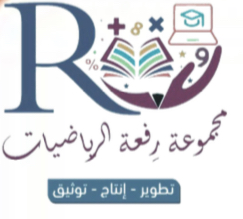 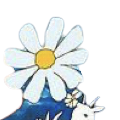 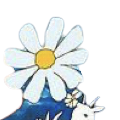 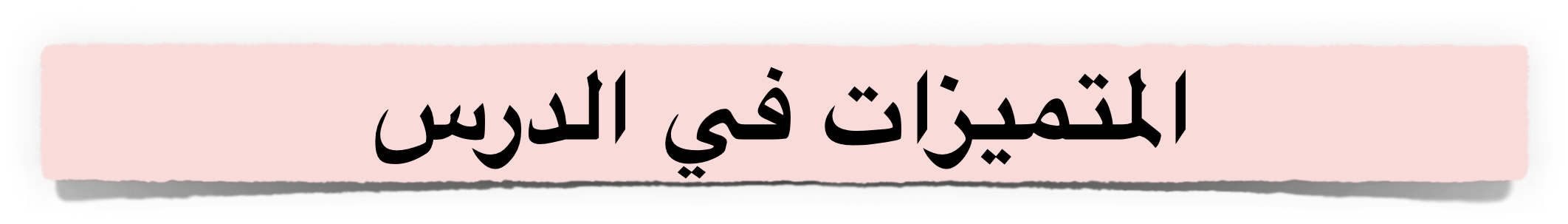 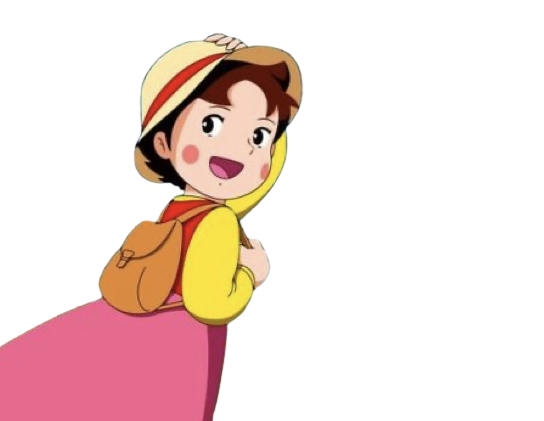 أ/ فاطمة جبران
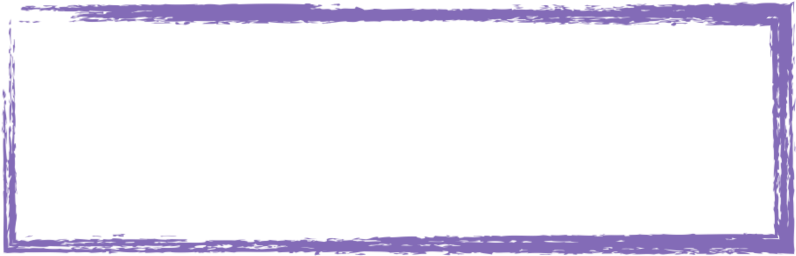 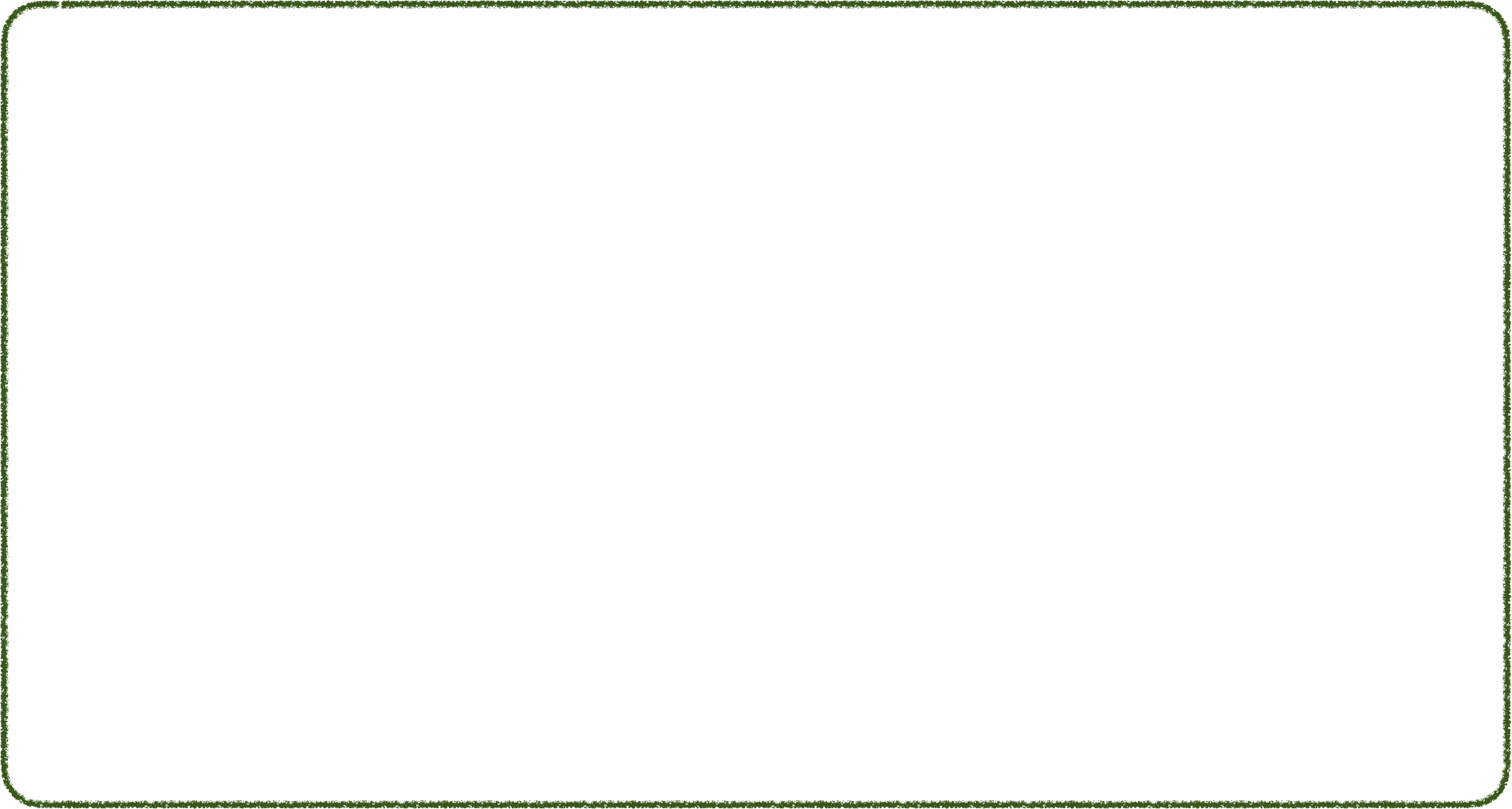 الواجب المنزلي
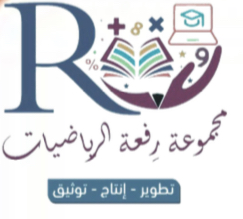 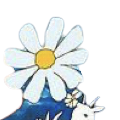 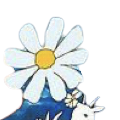 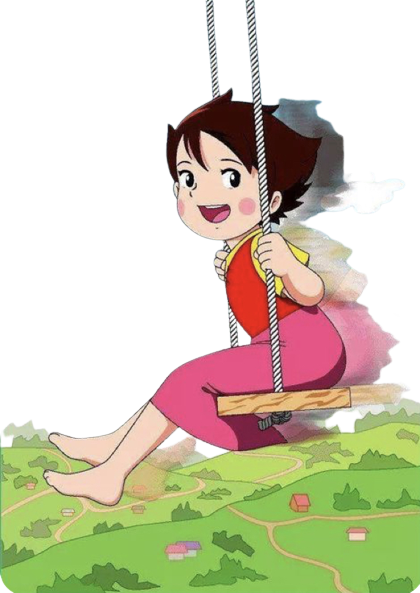 أ/ فاطمة جبران